Toán 2
Tập 1
Tuần 13
Bài 37: Luyện tập chung – tiết 1
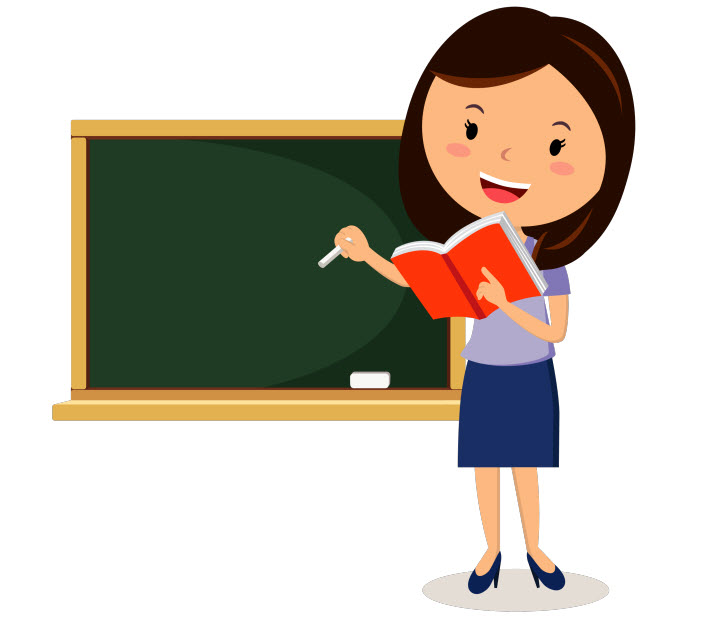 LUYỆN TẬP THỰC HÀNH
Đặt tính rồi tính:
1
49 + 9
85 - 68
58 + 17
49
85
58
-
+
+
9
68
17
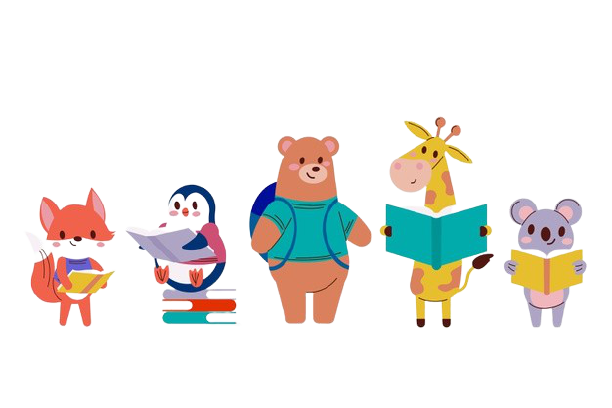 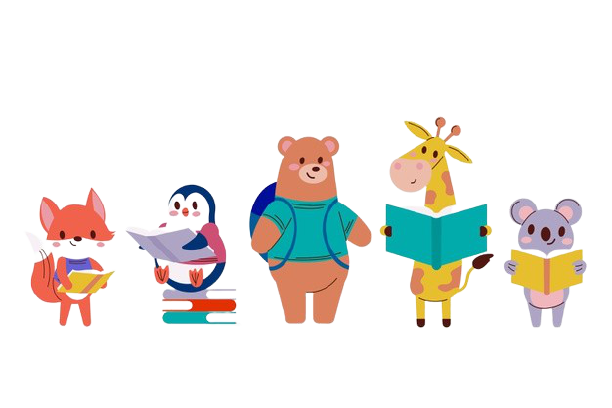 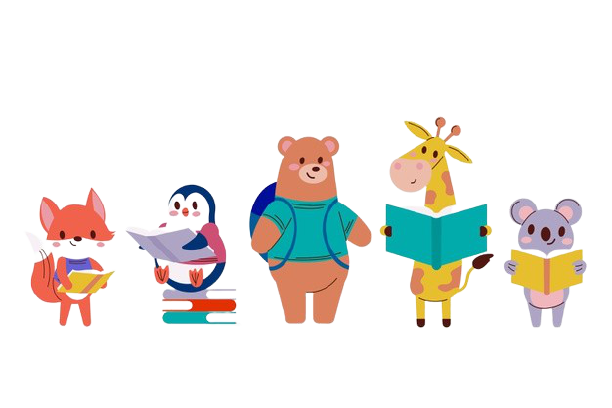 31 + 69
100 - 24
72 - 6
100
72
31
-
-
+
24
6
69
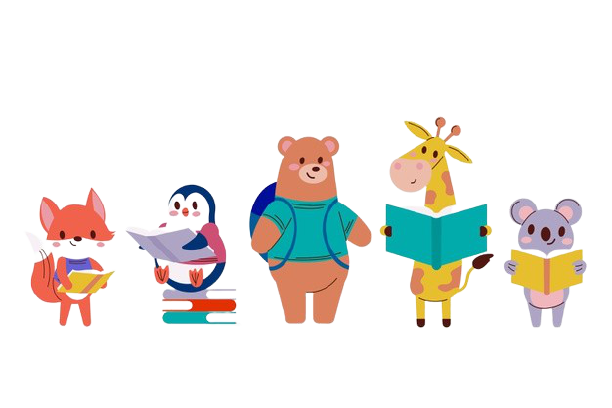 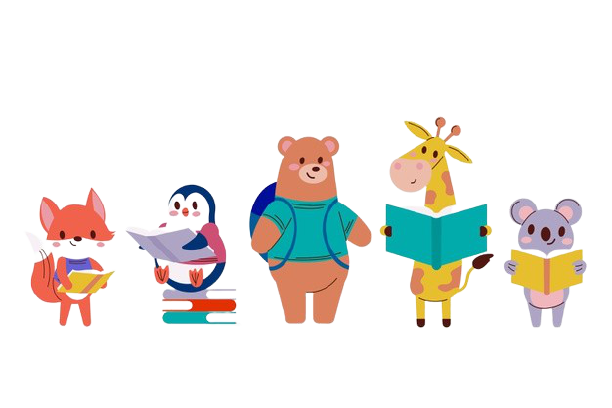 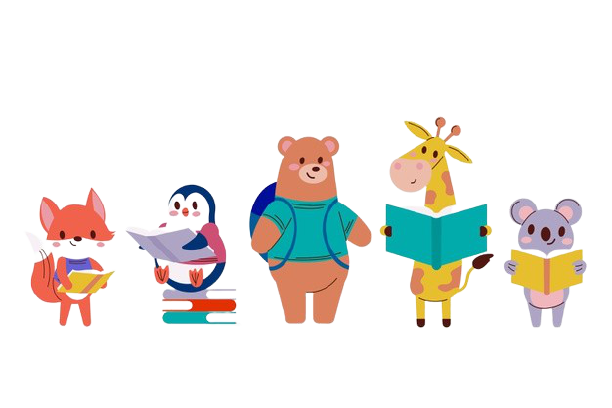 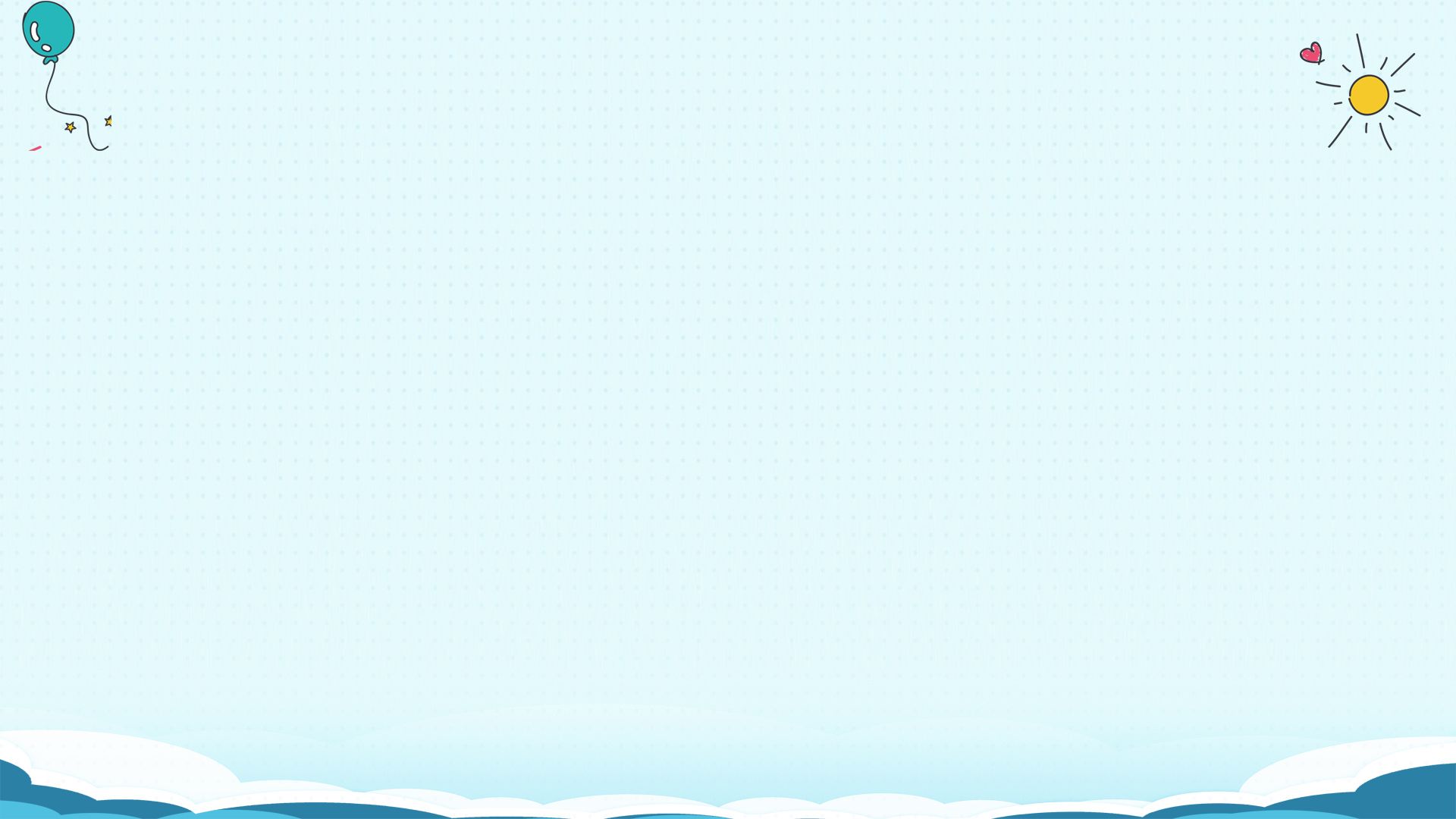 Xếp các thẻ số vào ô thích hợp để tạo thành các phép tính đúng:
2
61
100
71
26
39
45
+        =
+        =
+        =
+        =
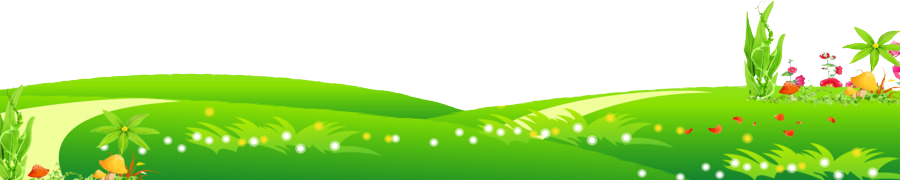 -        =
-        =
-        =
-        =
a. Tính:
3
92
50
50
70
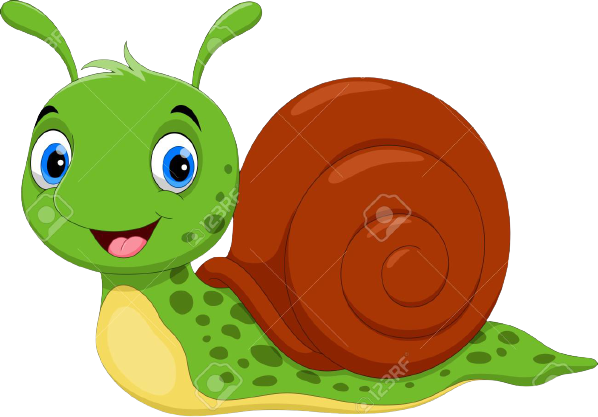 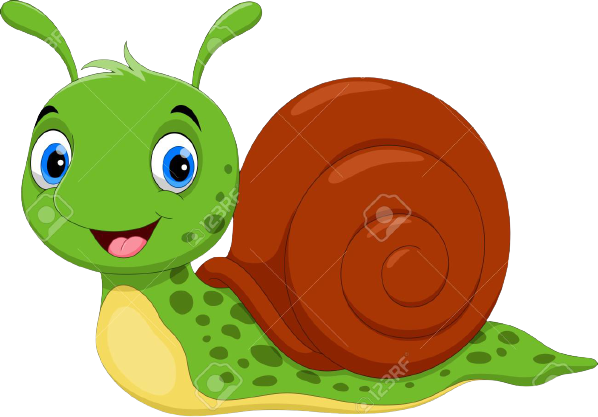 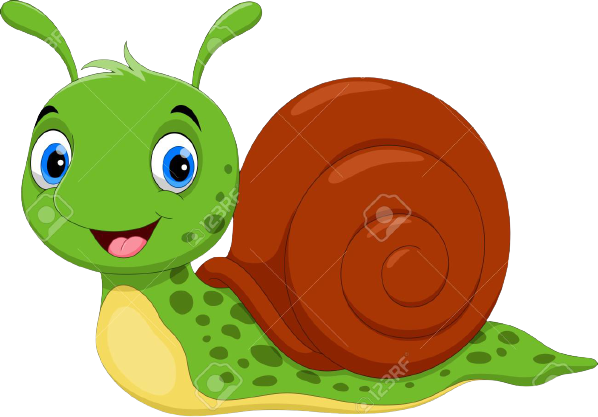 20 + 30 + 50 = 
100 – 30 – 40 =
100 – 8 – 10 = 
  44 + 6 + 50 =
33
11 + 22 + 66 = 
73 – 14 + 20 =
59
b. Chọn kết quả đúng với mỗi phép tính:
3
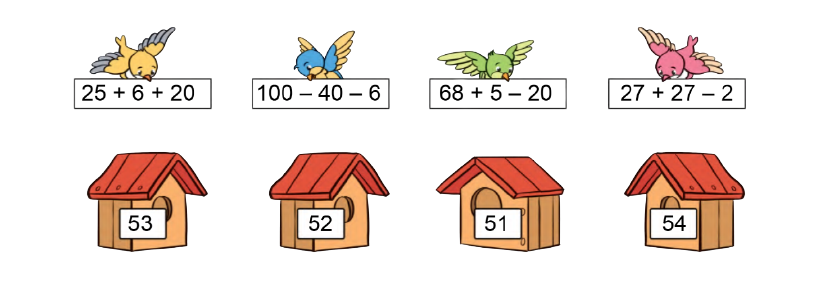 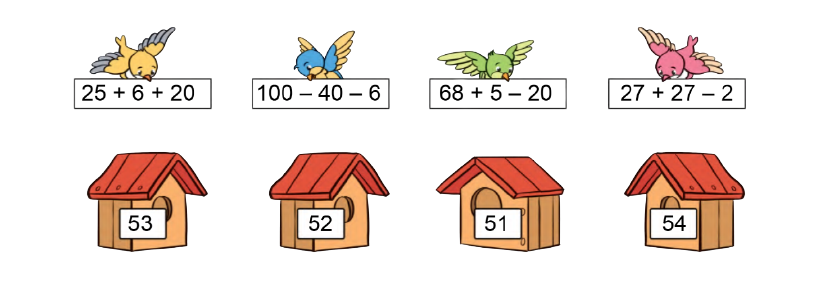 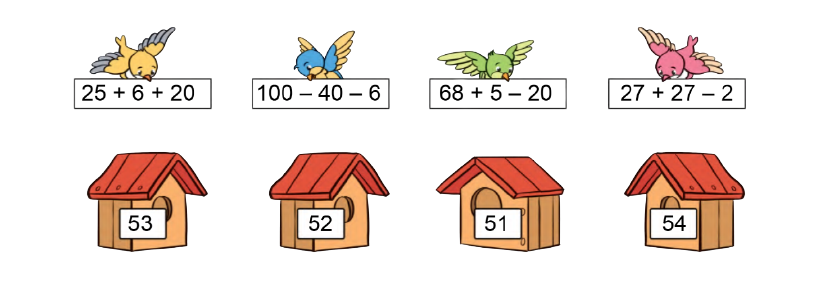 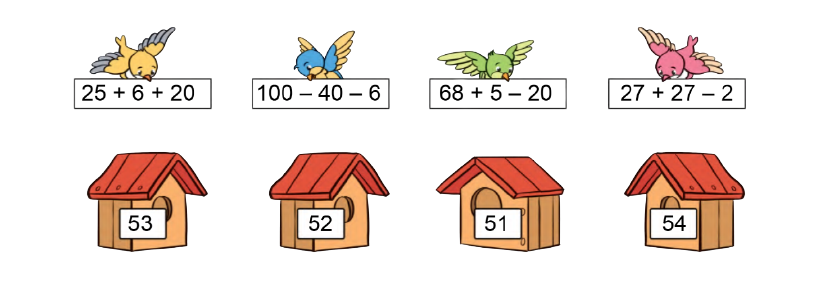 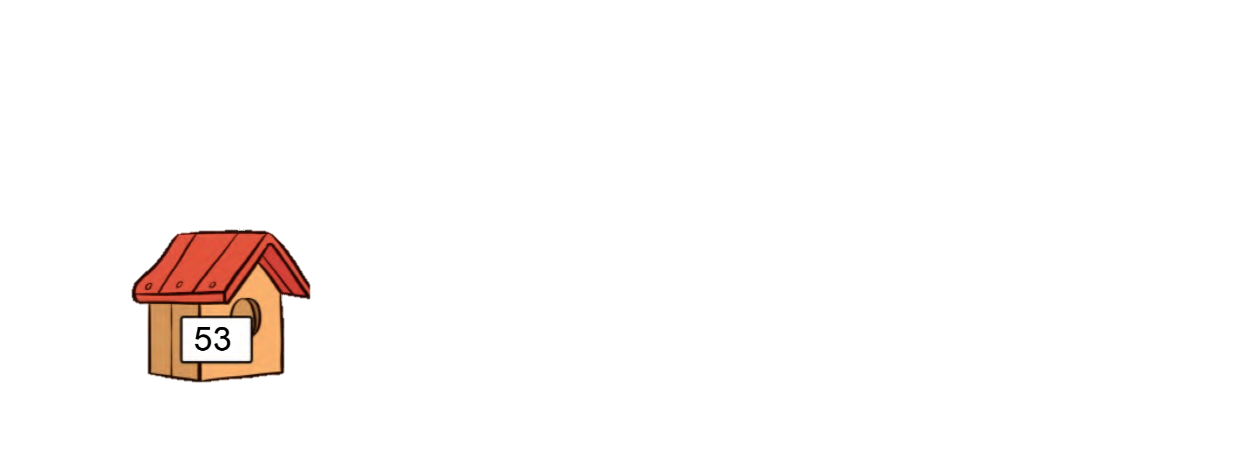 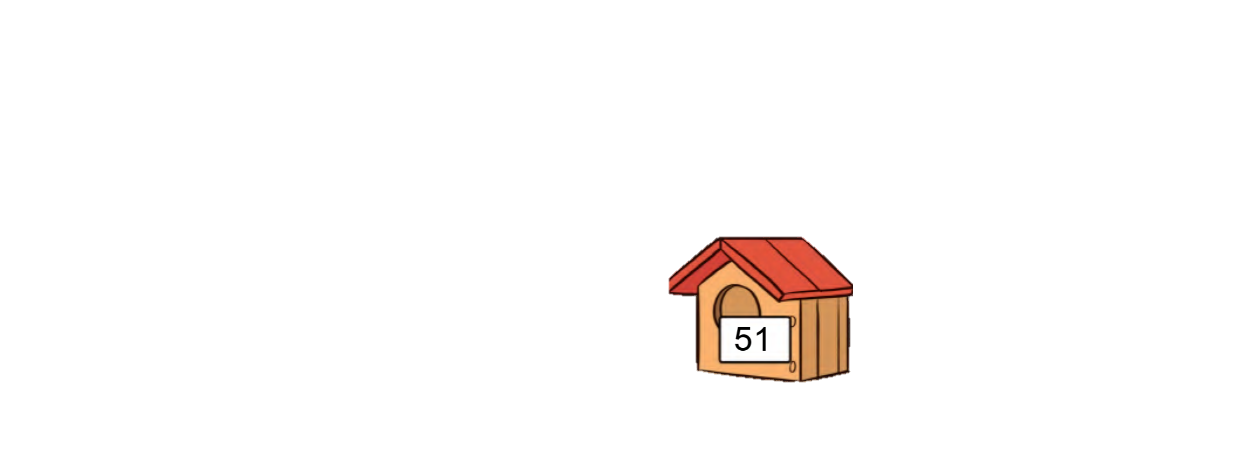 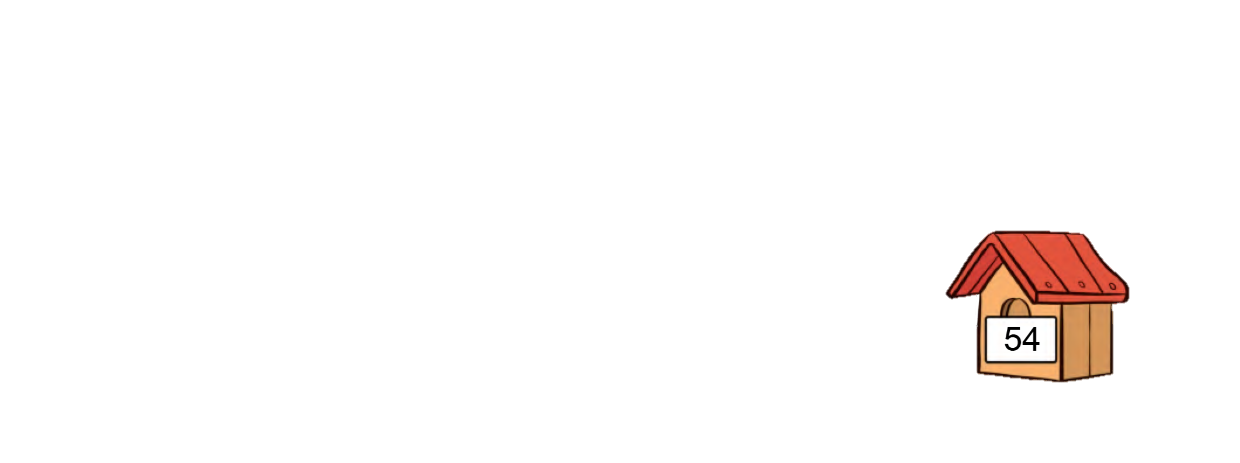 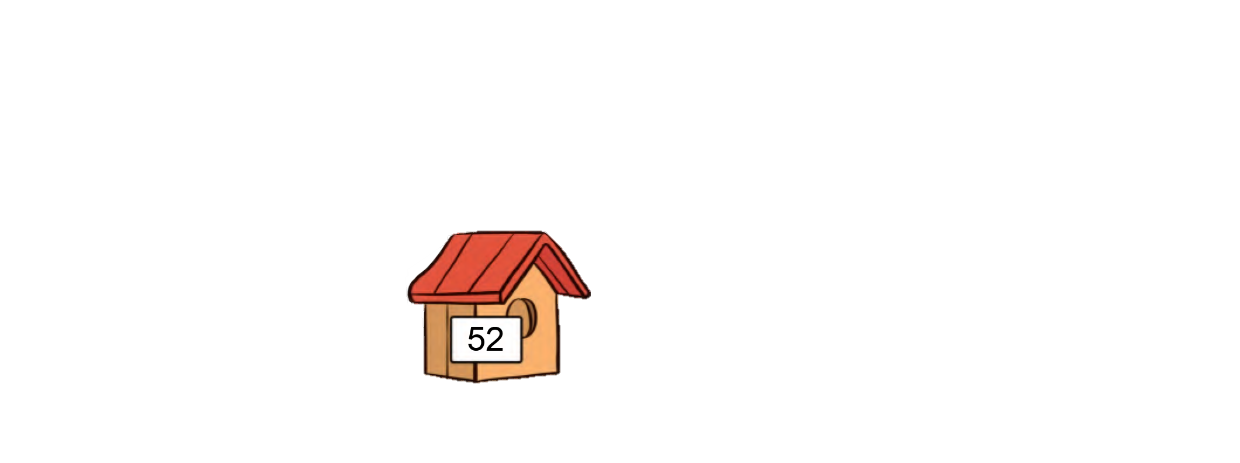 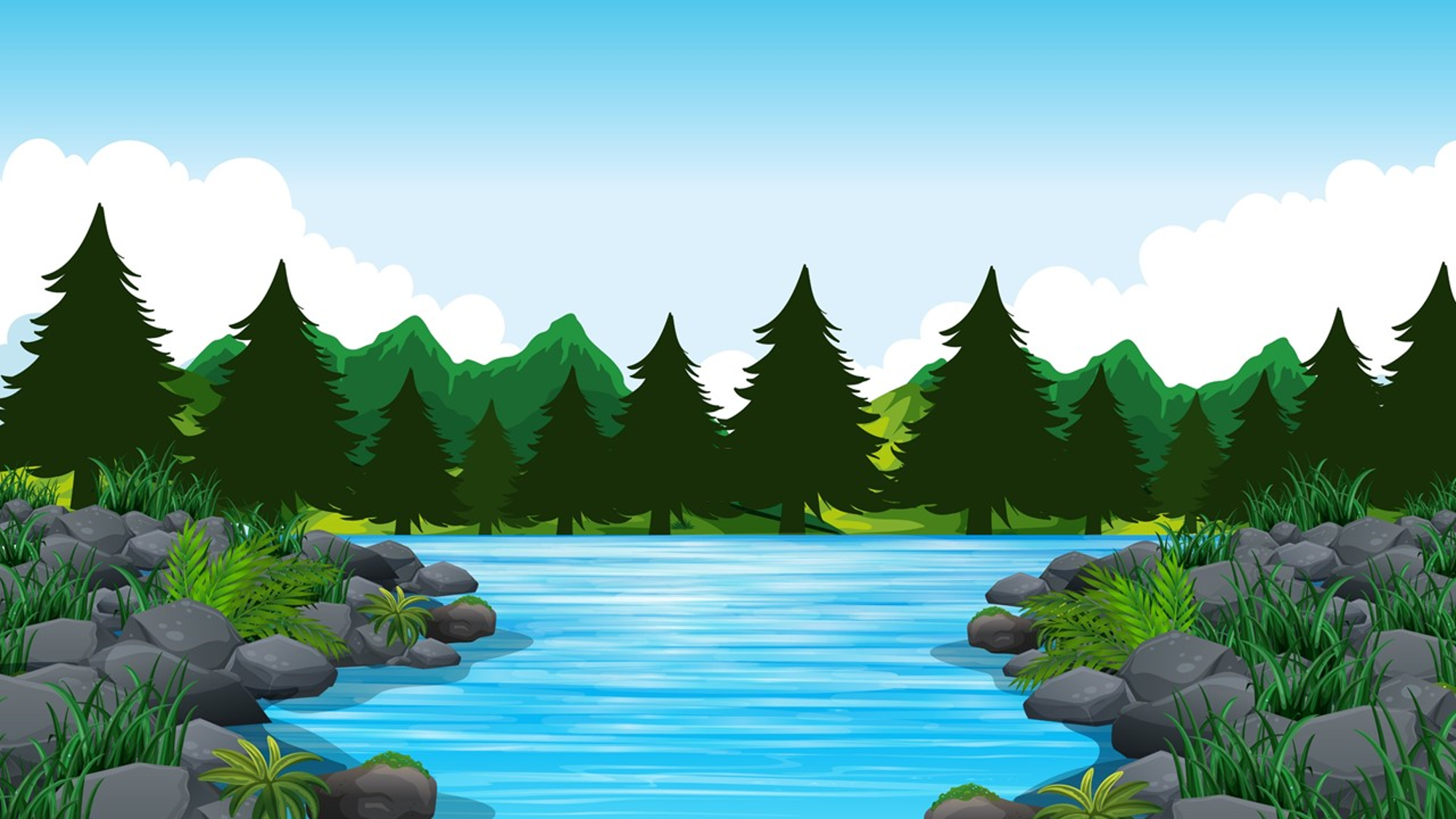 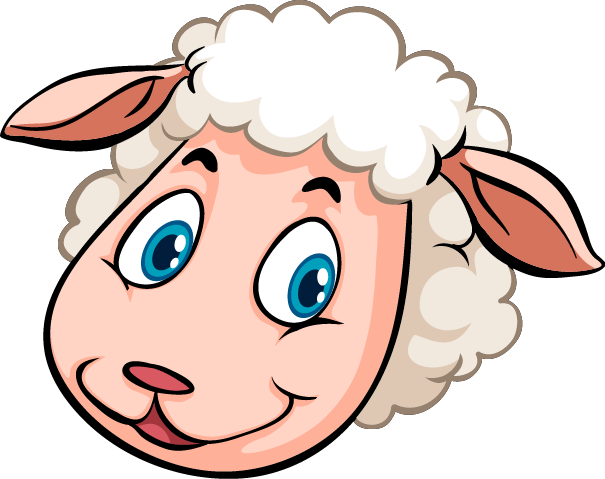 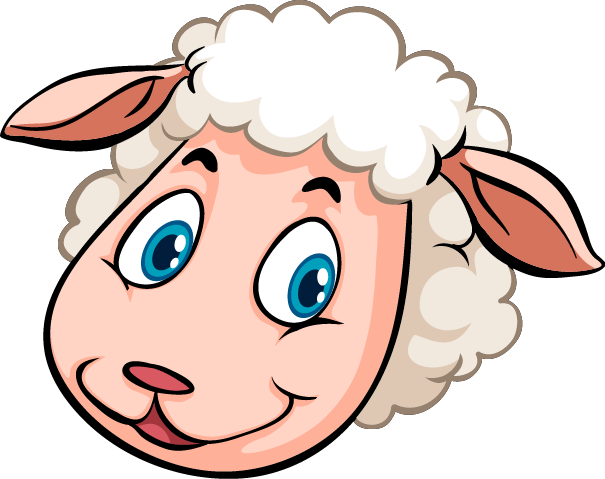 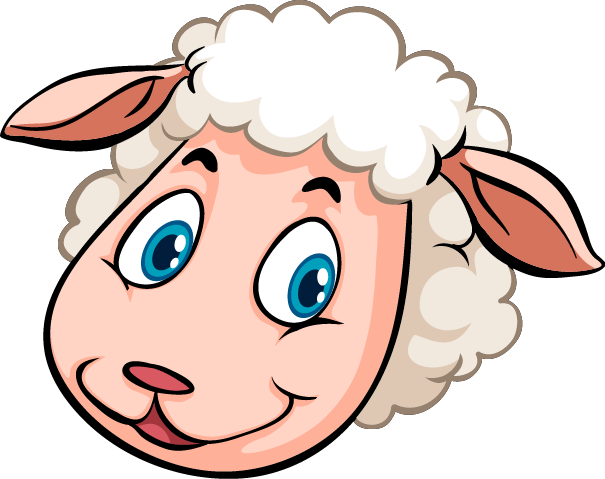 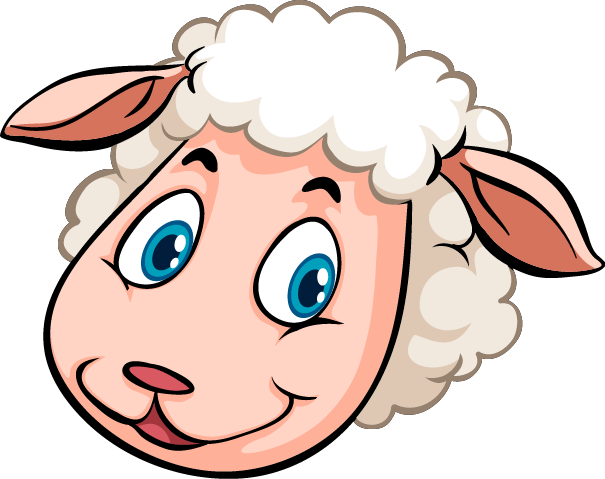 ĐƯA CỪU QUA SÔNG
HƯỚNG DẪN
Thầy cô kích chuột vào màn hình để bắt đầu trò chơi.
Kích chuột màn hình để hiện câu hỏi và các đáp án dạng trắc nghiệm.
Kích chuột vào màn hình để đưa chú cừu qua sông an toàn.
Kích chuột vào màn hình để tới câu hỏi hoặc slide tiếp theo.
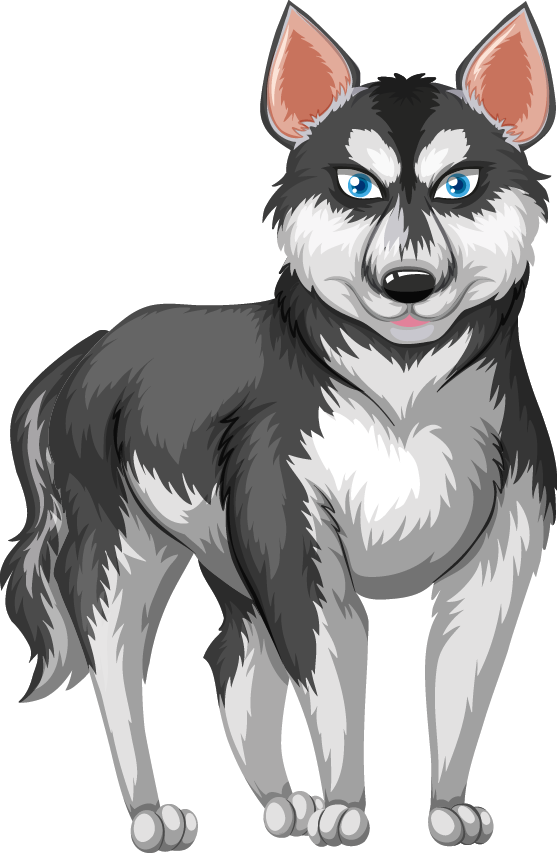 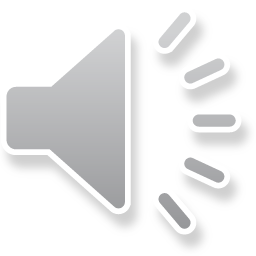 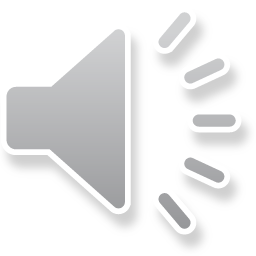 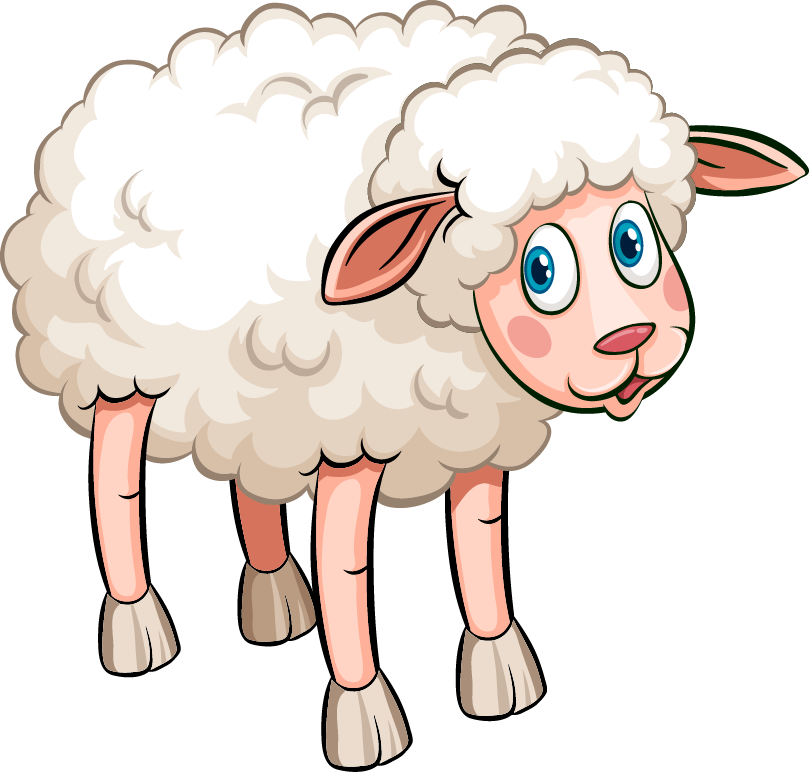 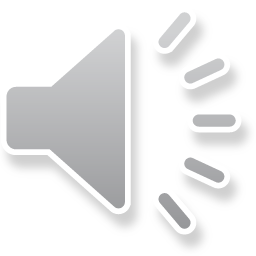 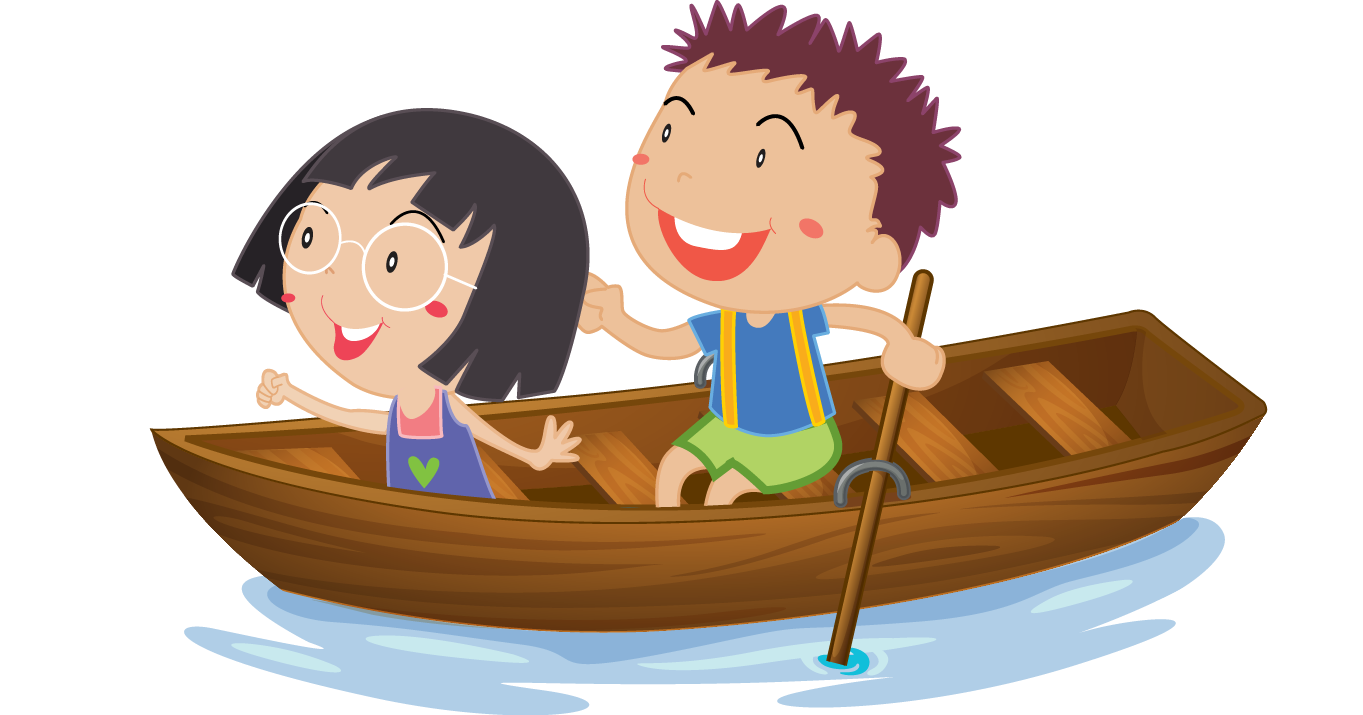 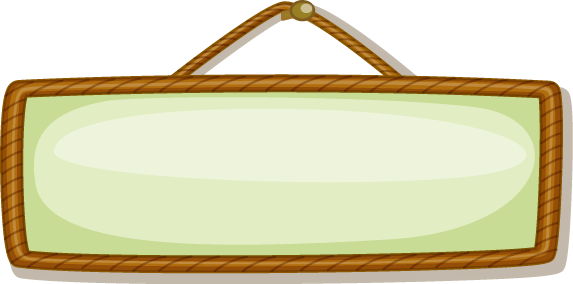 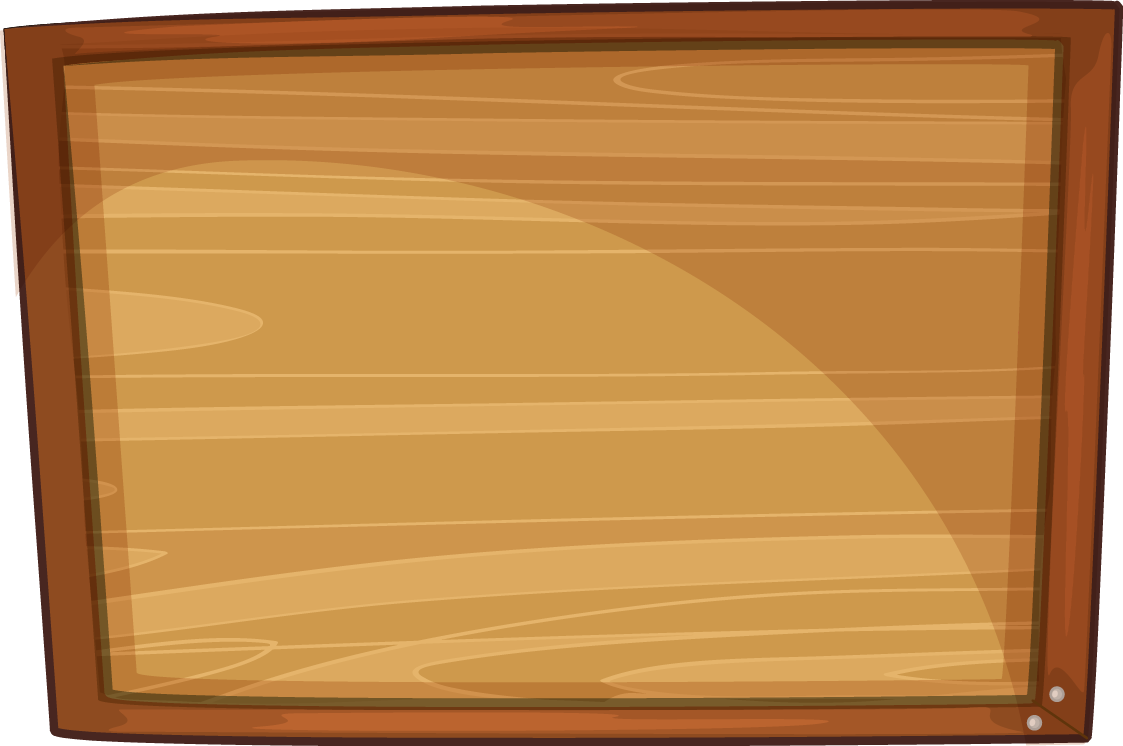 Câu hỏi
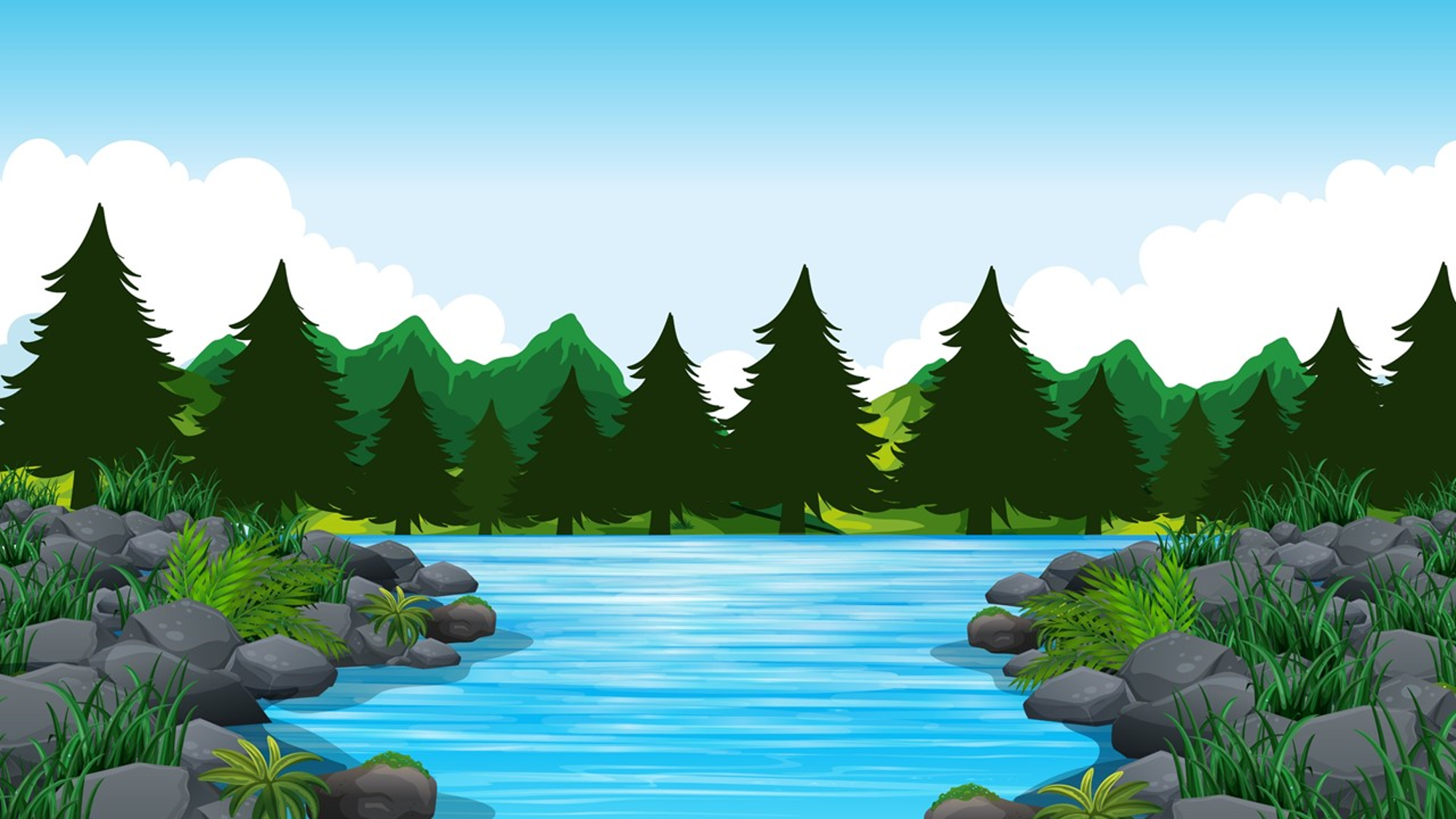 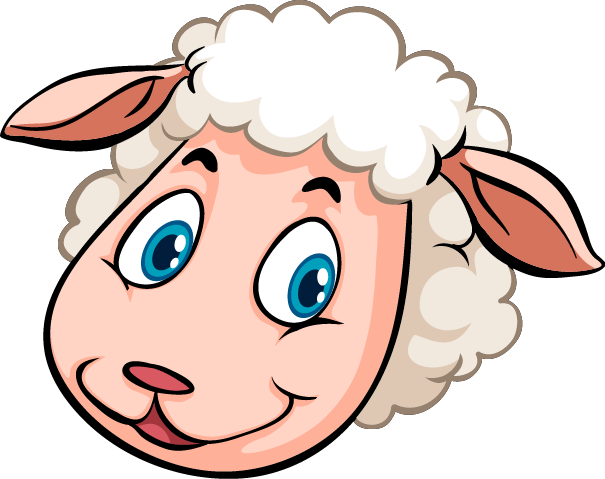 37 + 28 = ?
B. 54
A. 55
D. 66
C. 65
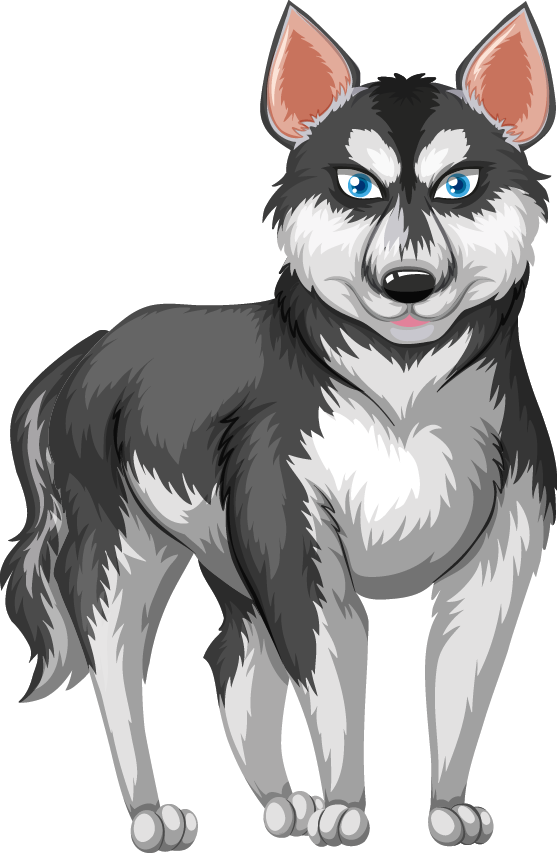 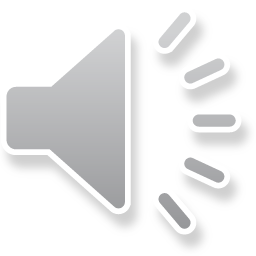 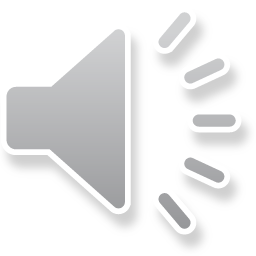 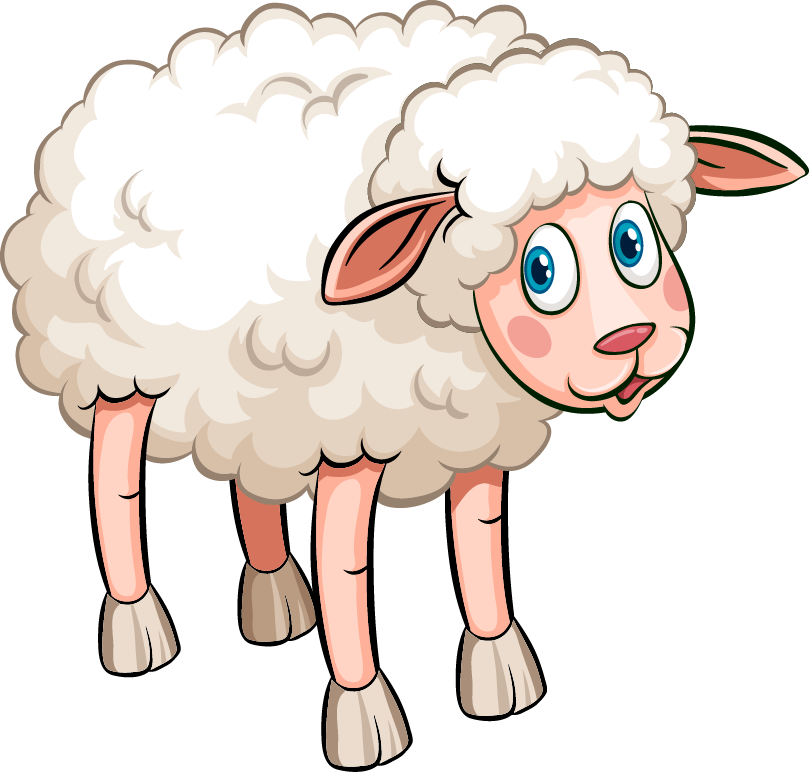 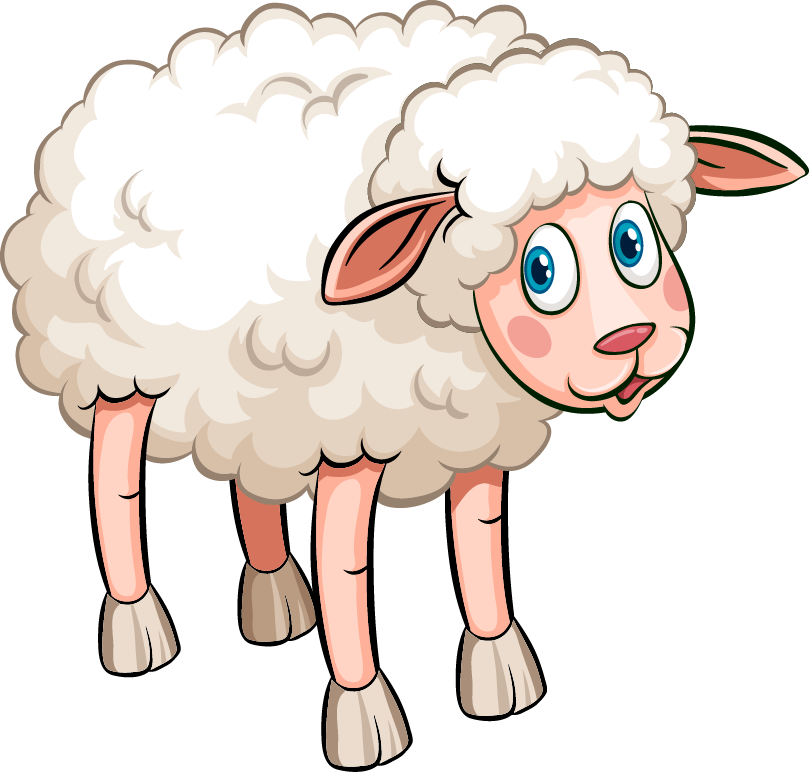 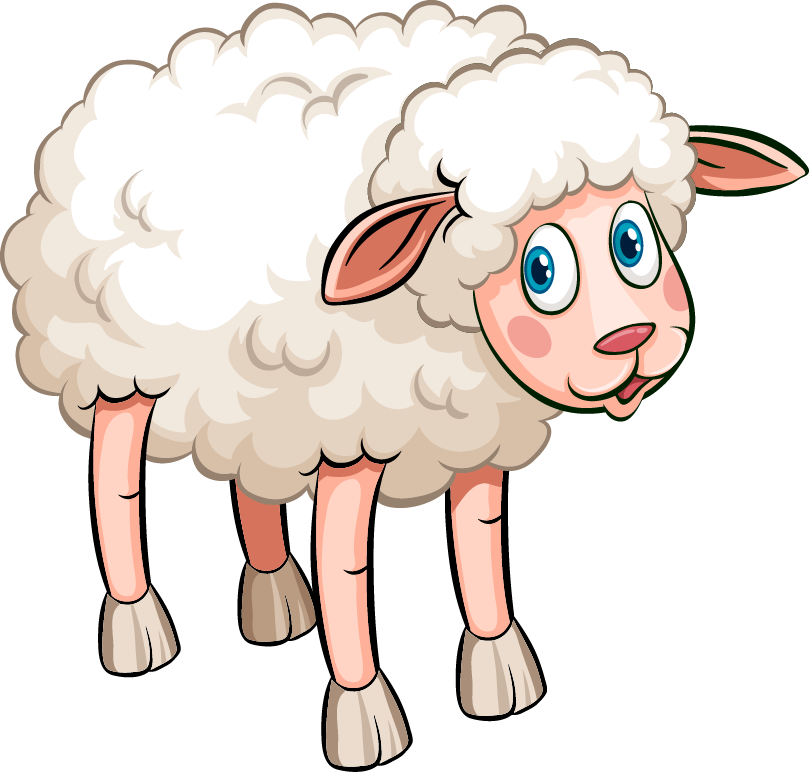 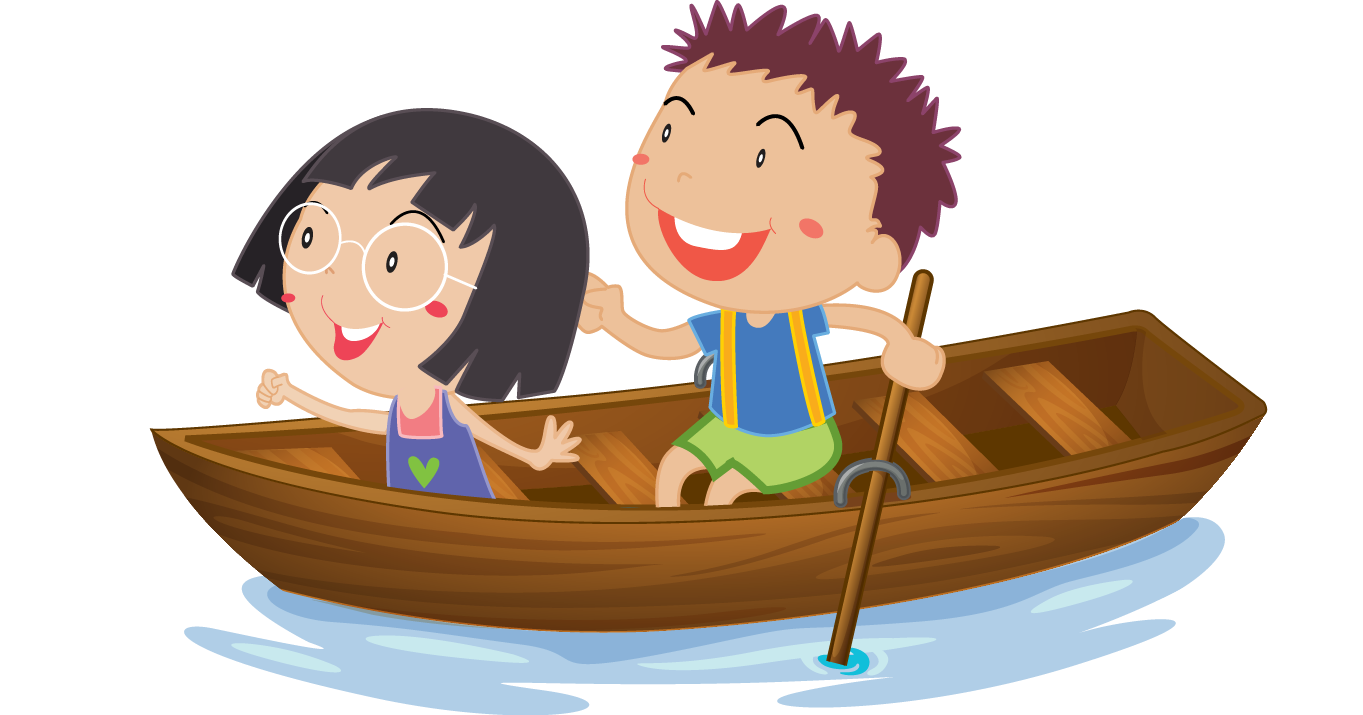 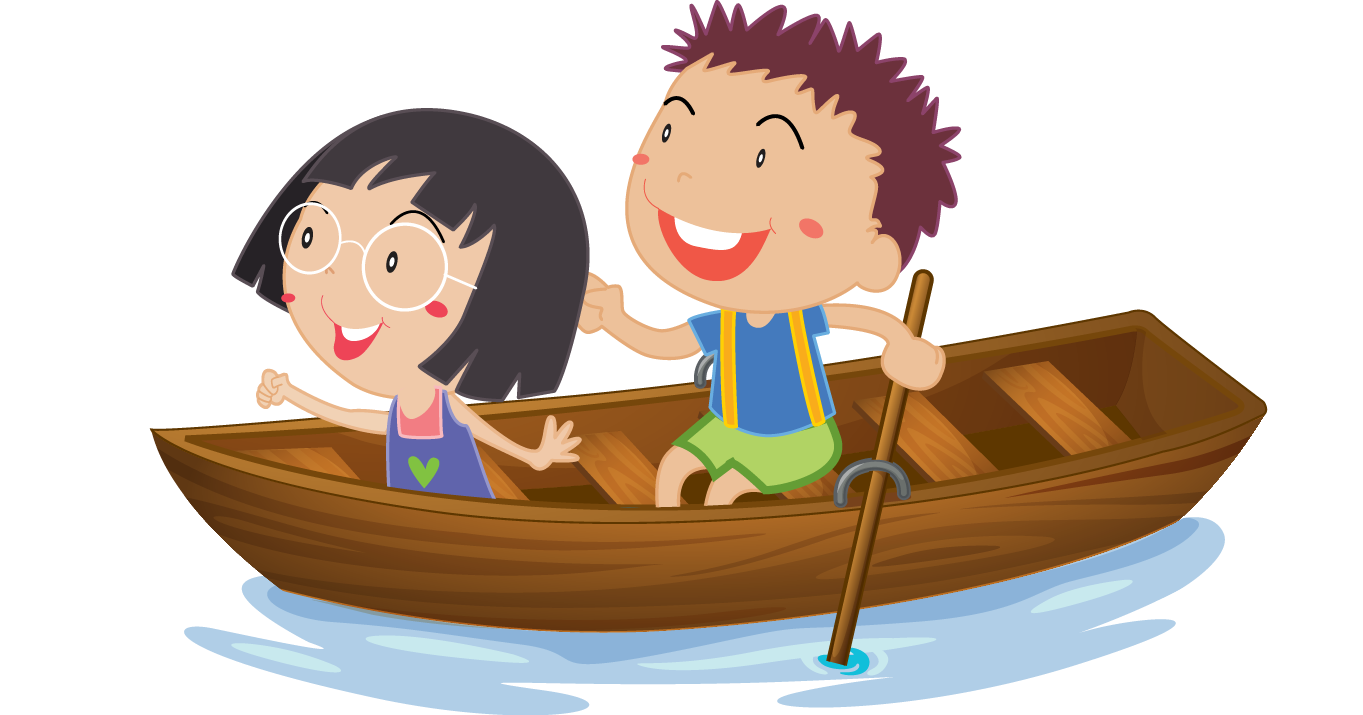 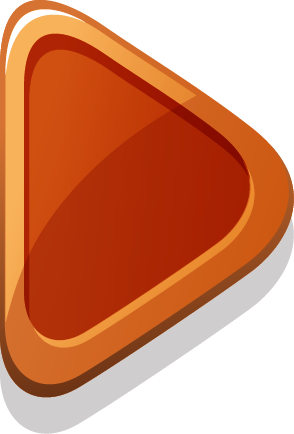 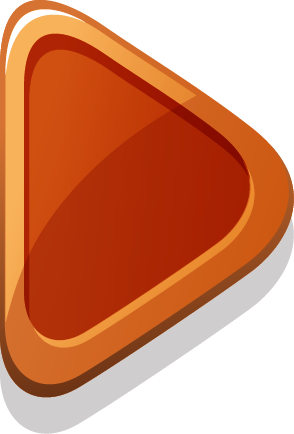 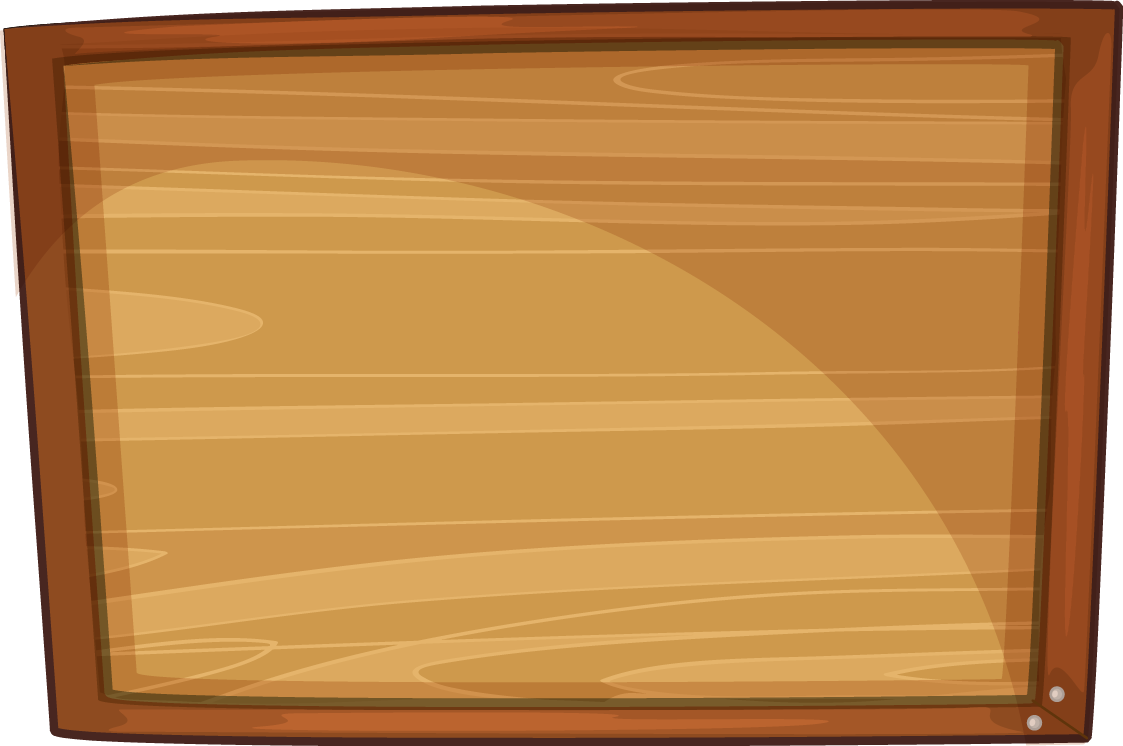 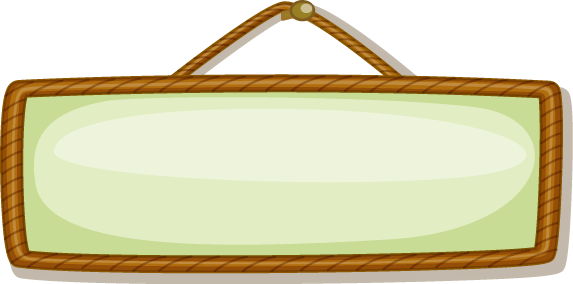 Câu hỏi
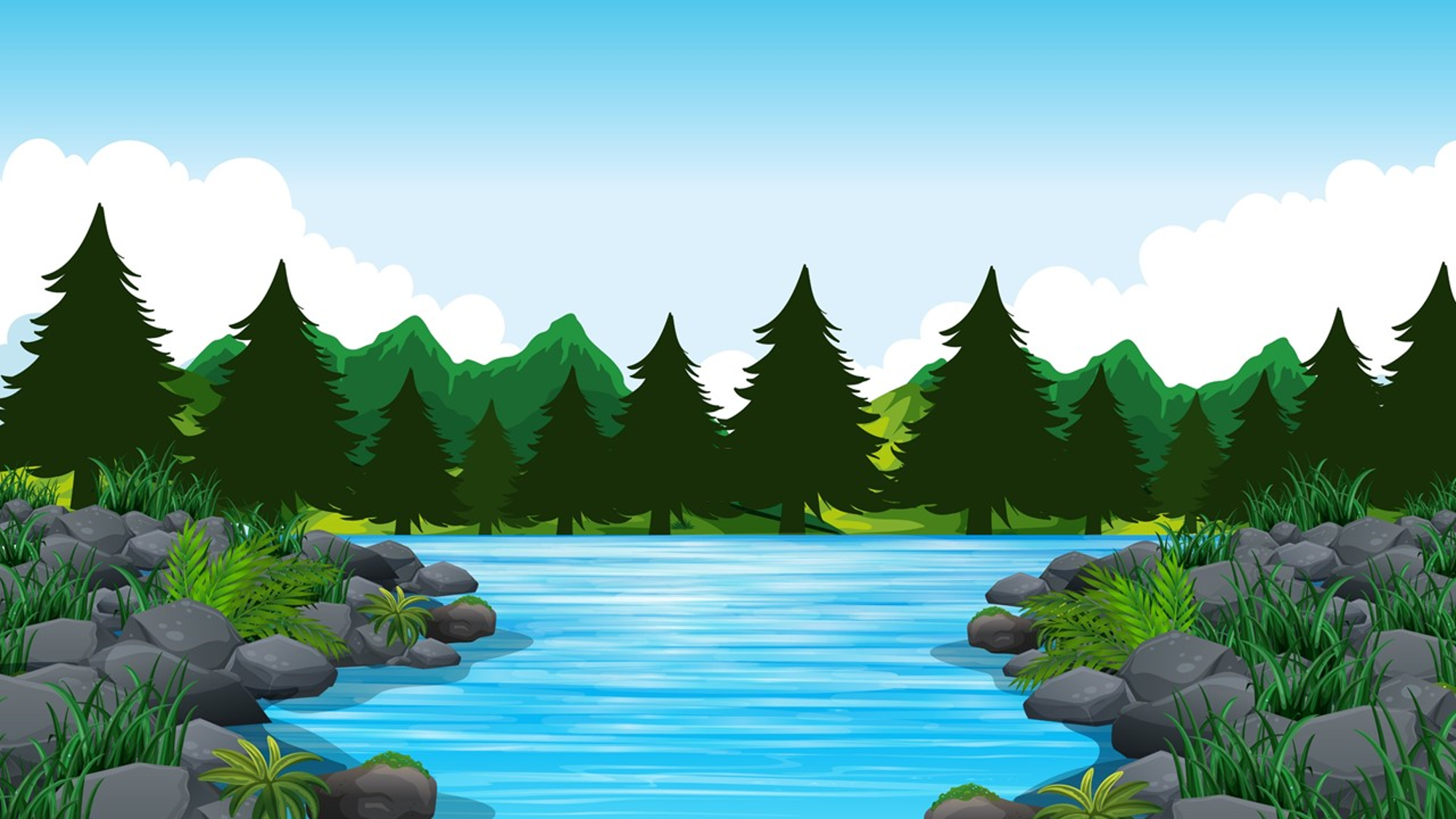 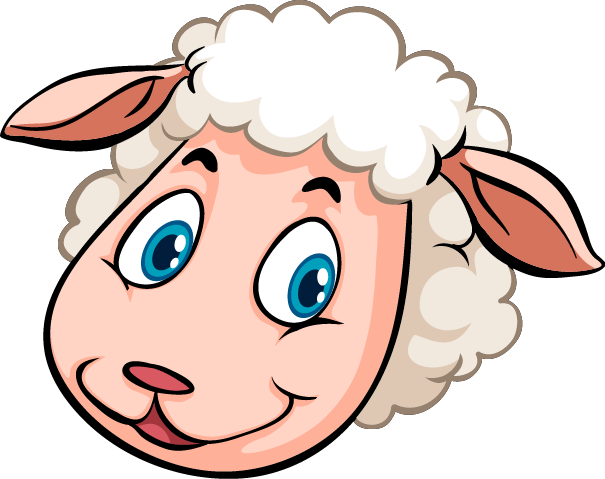 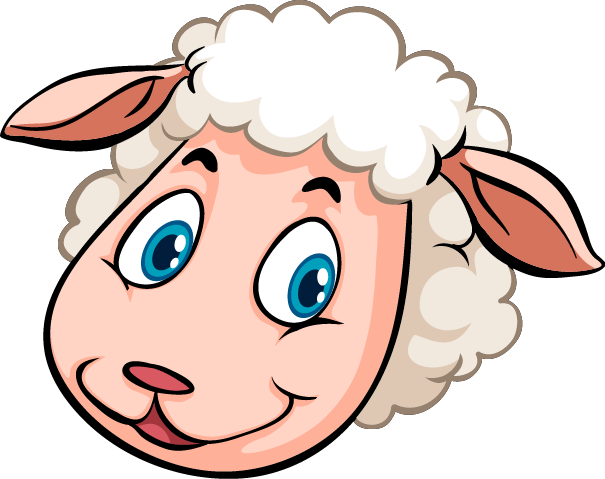 80 – 45 = ?
B. 35
A. 45
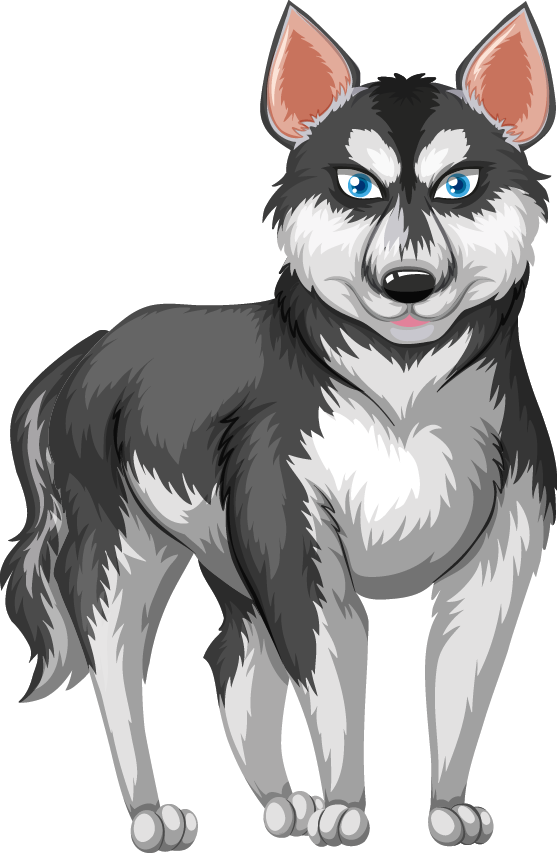 D. 55
C. 40
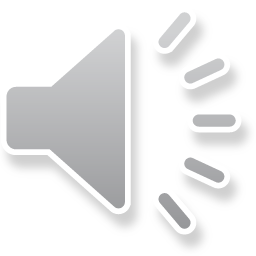 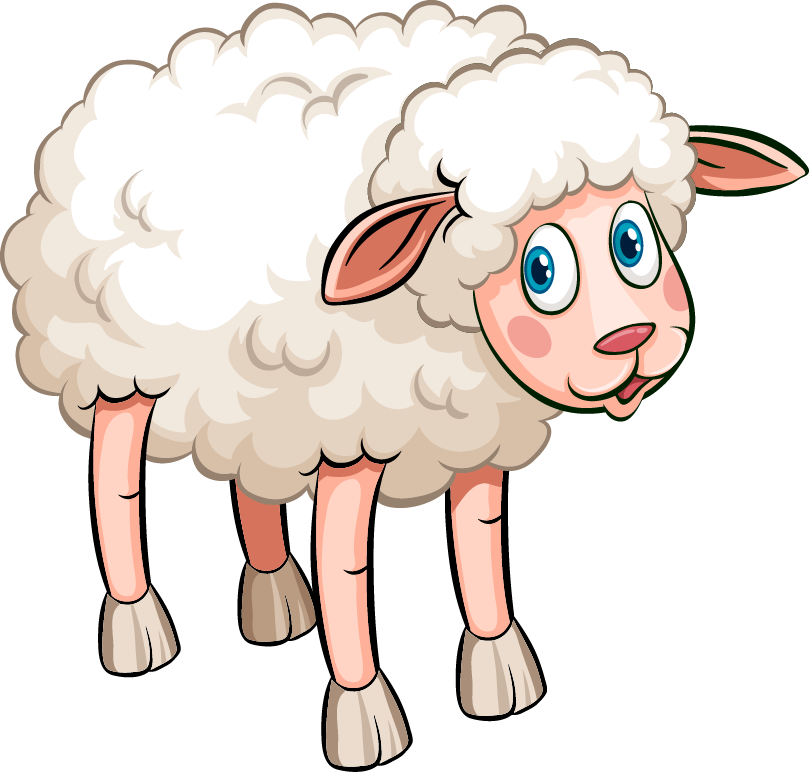 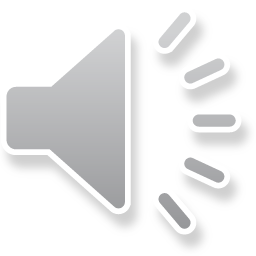 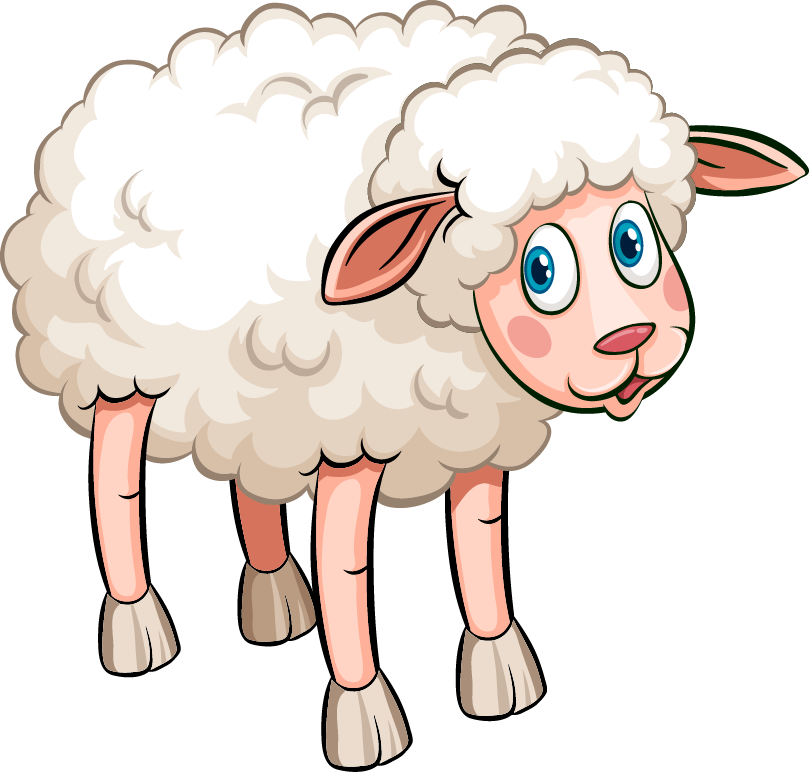 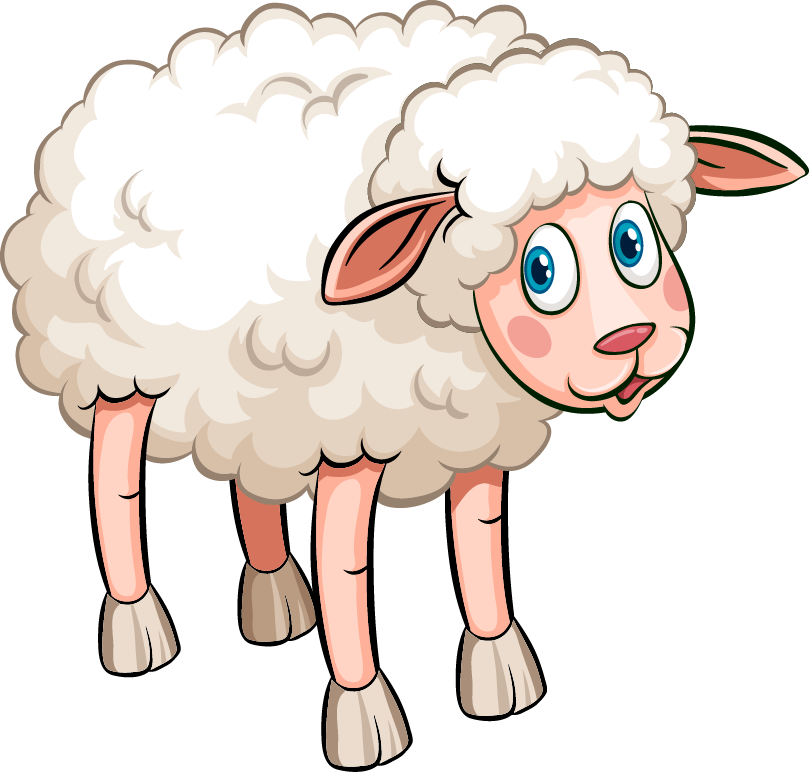 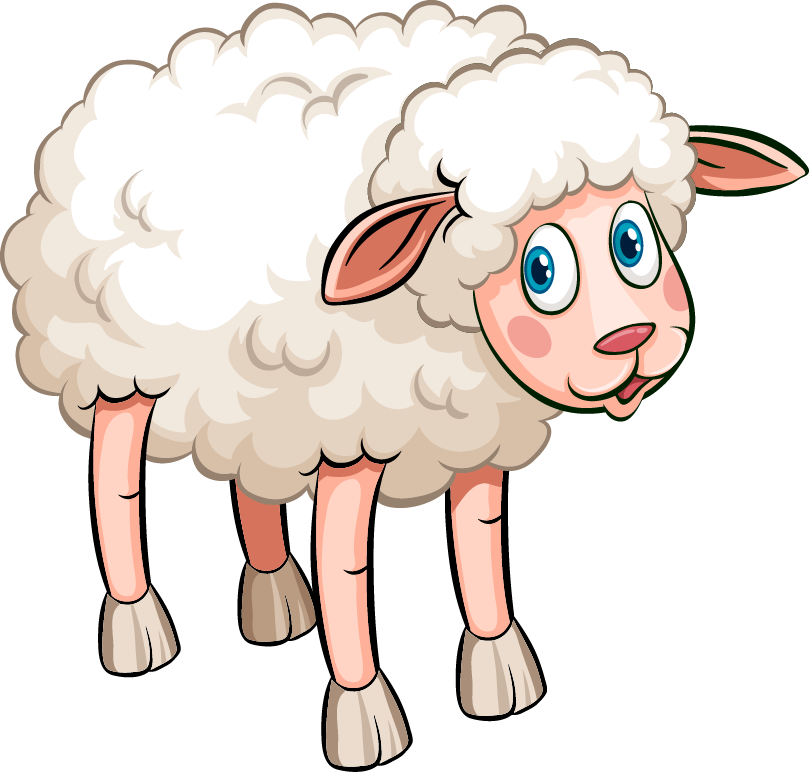 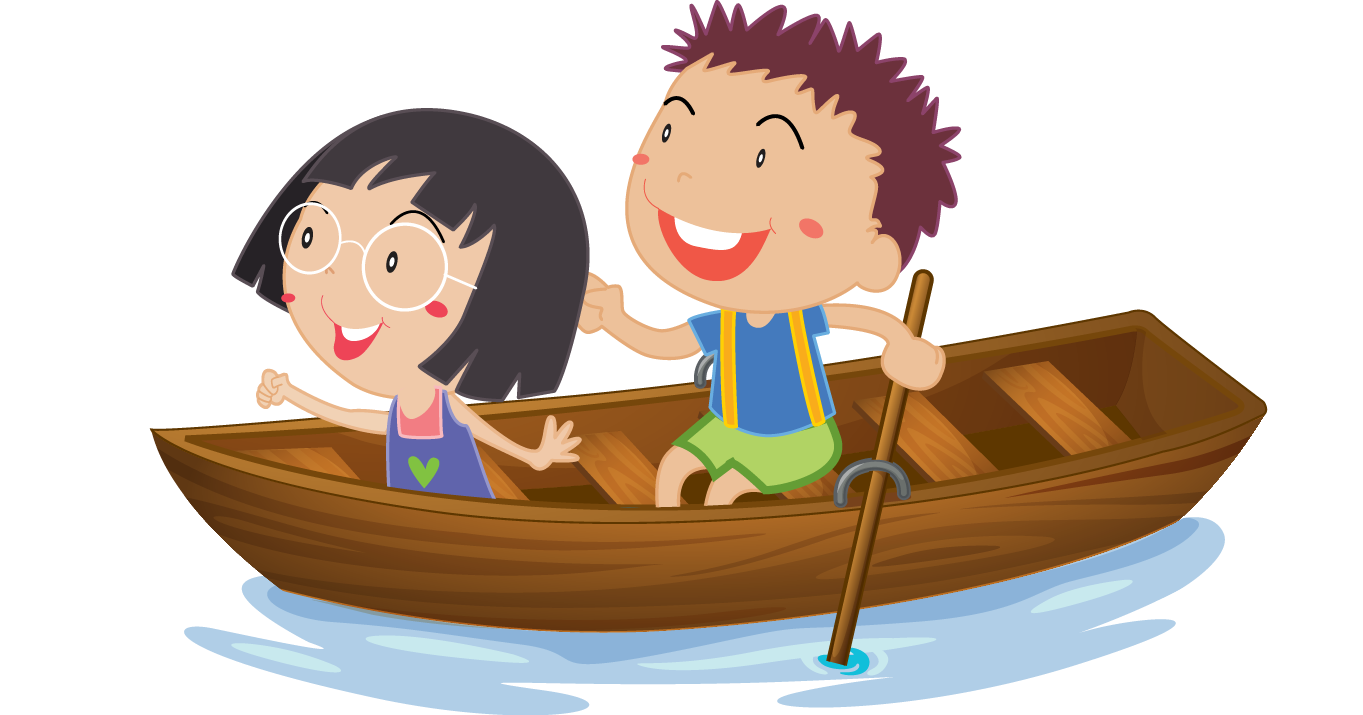 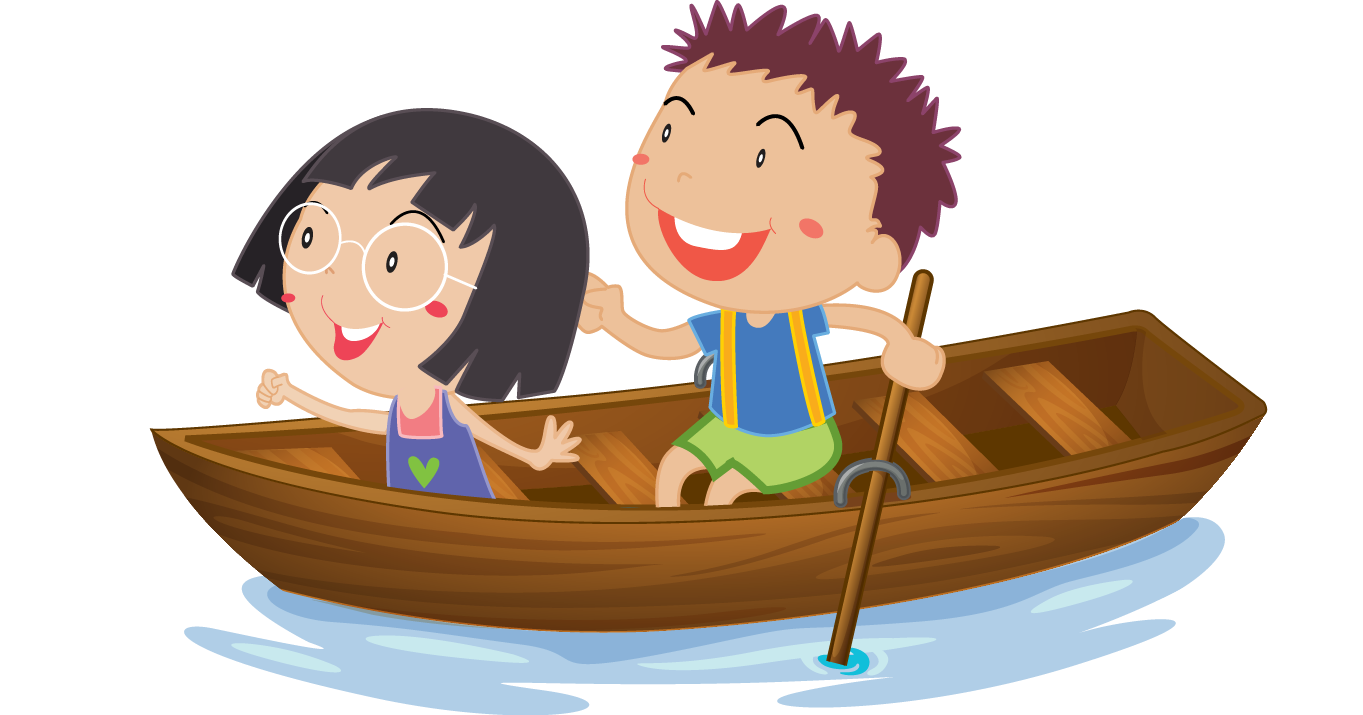 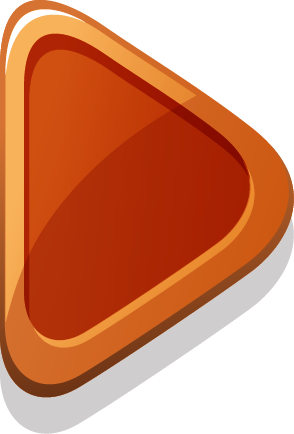 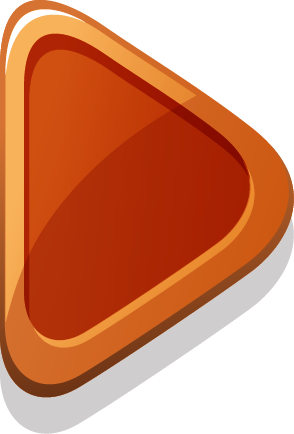 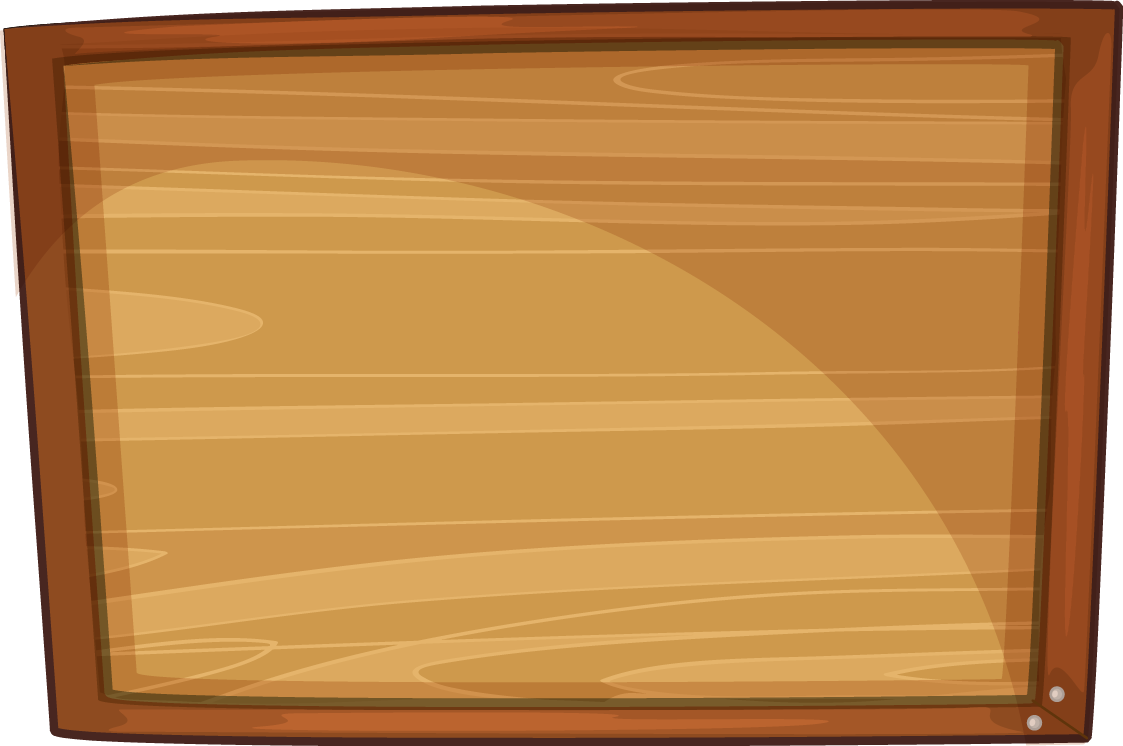 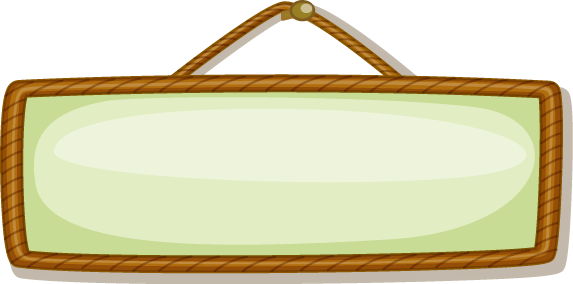 Câu hỏi
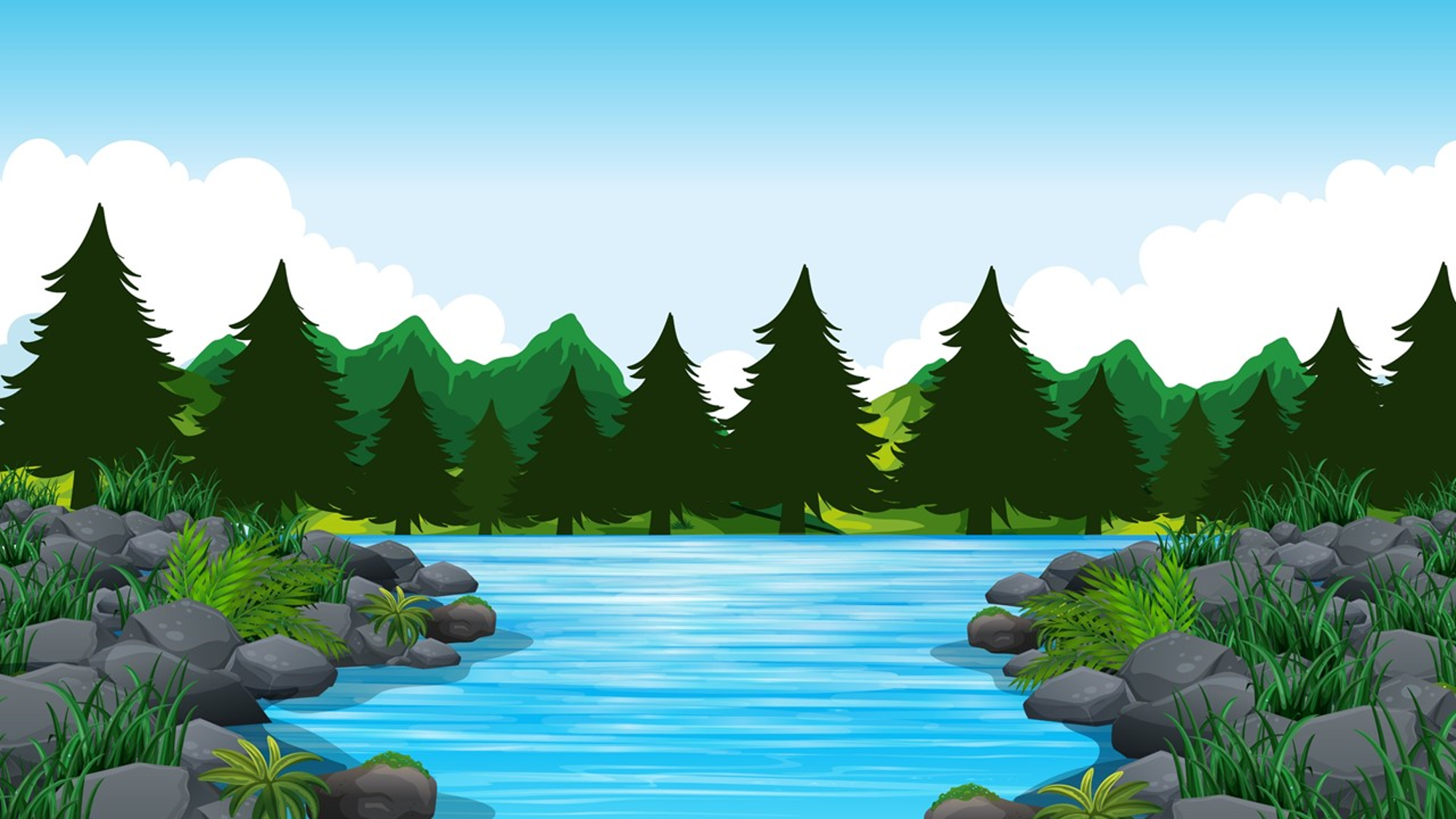 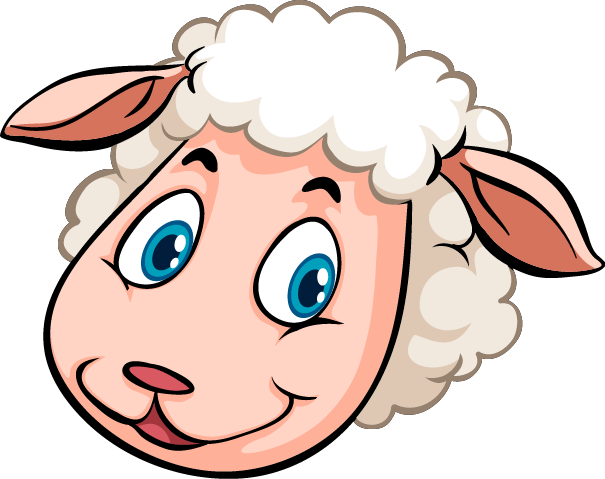 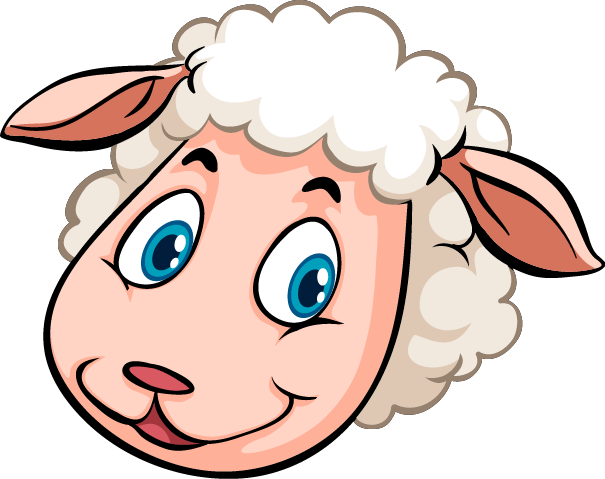 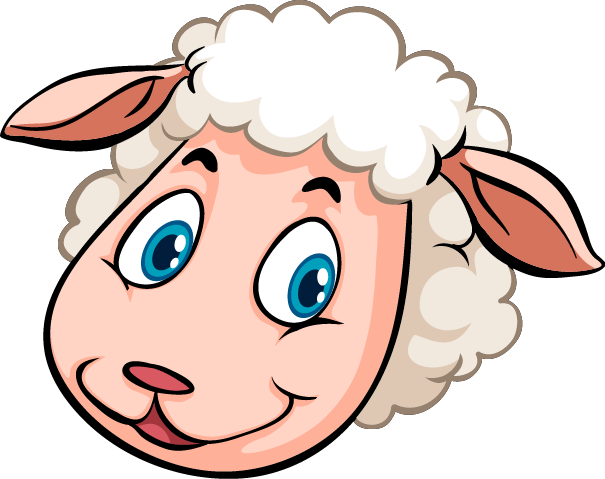 53 + 47 = ?
B. 80
A. 90
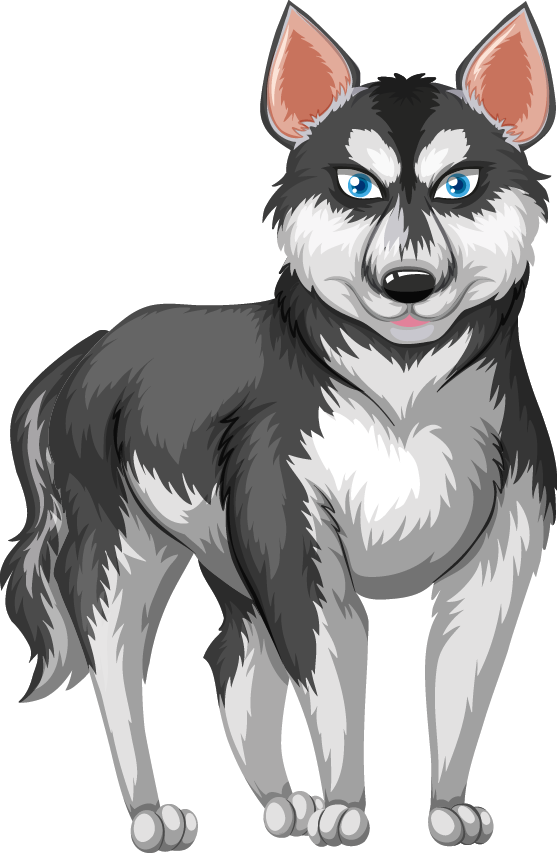 C. 99
D. 100
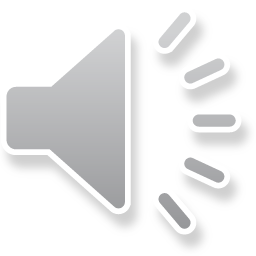 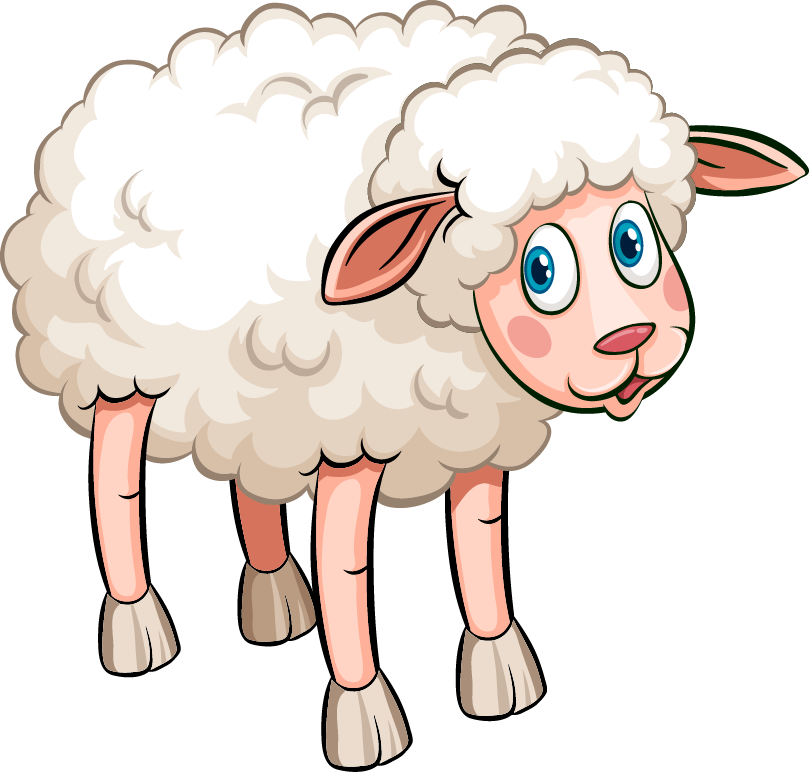 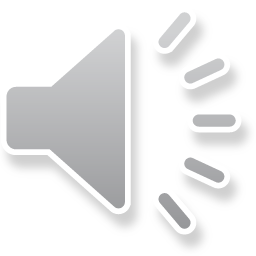 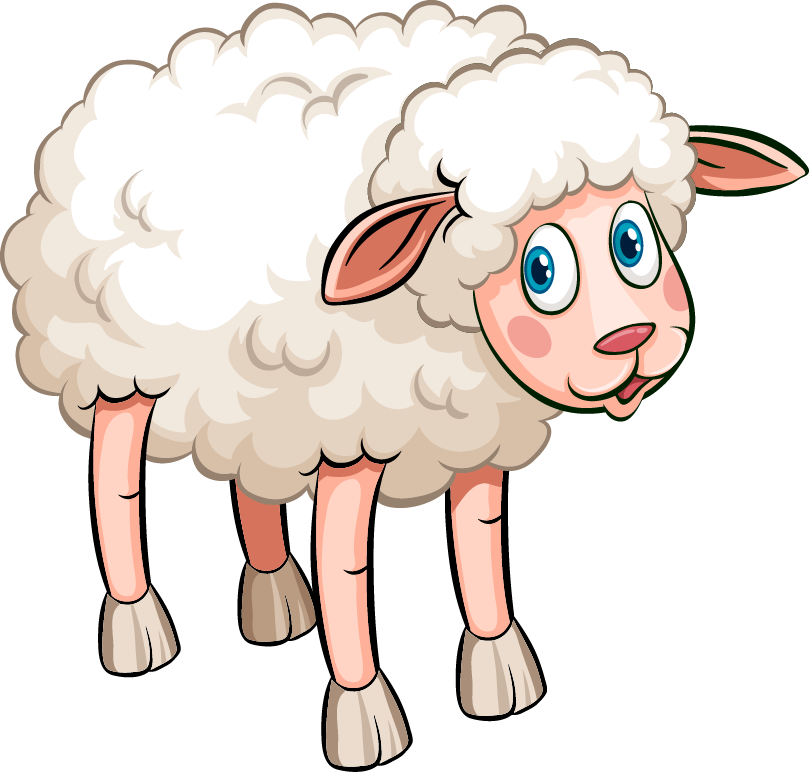 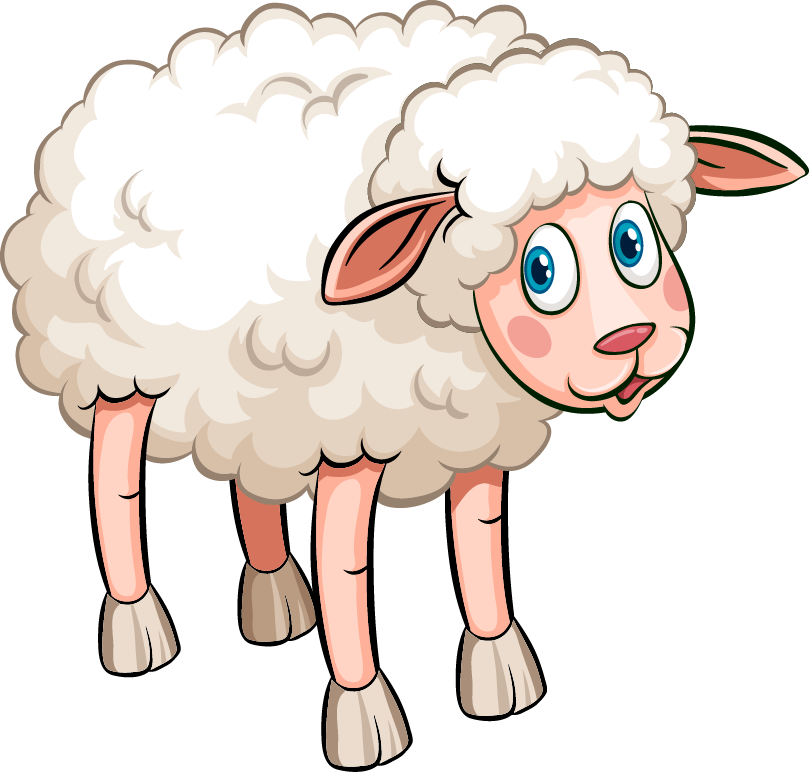 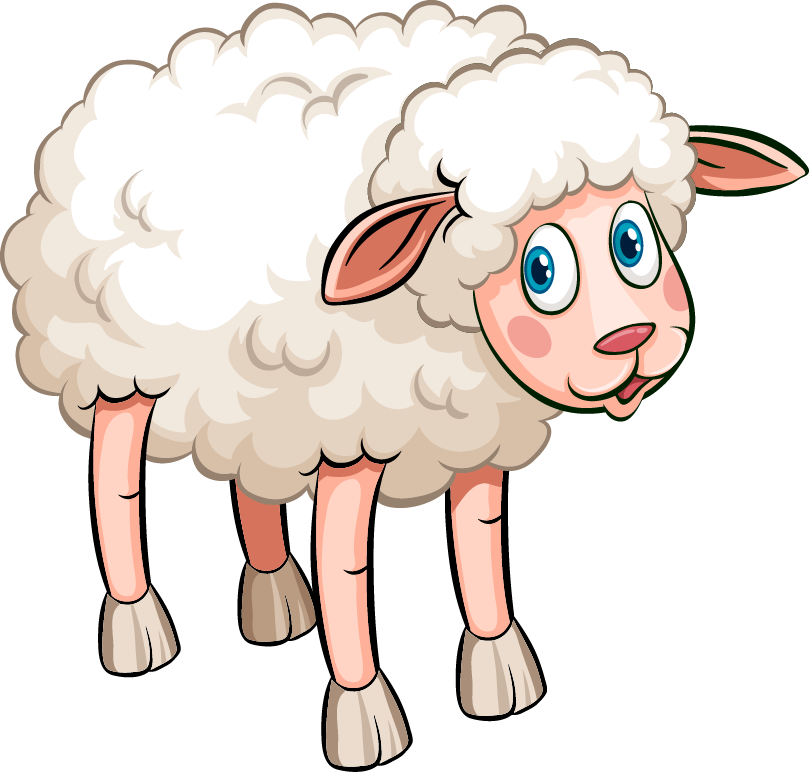 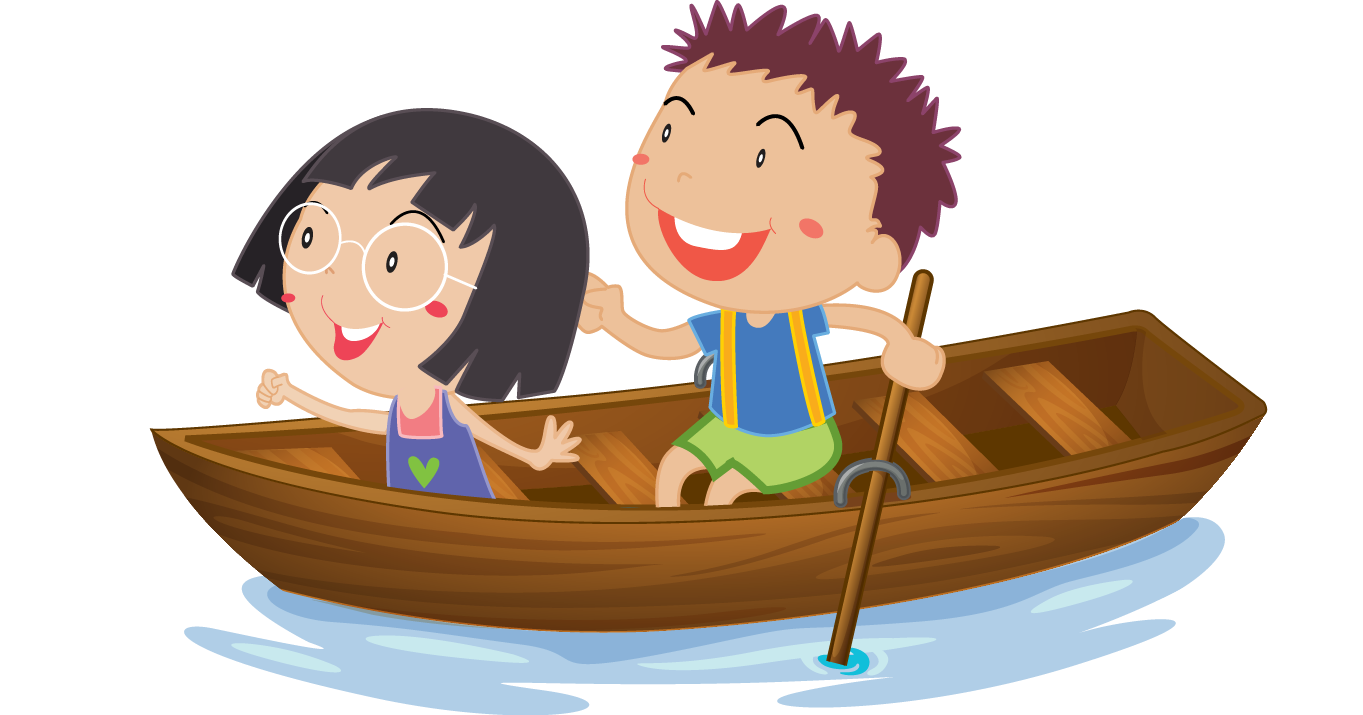 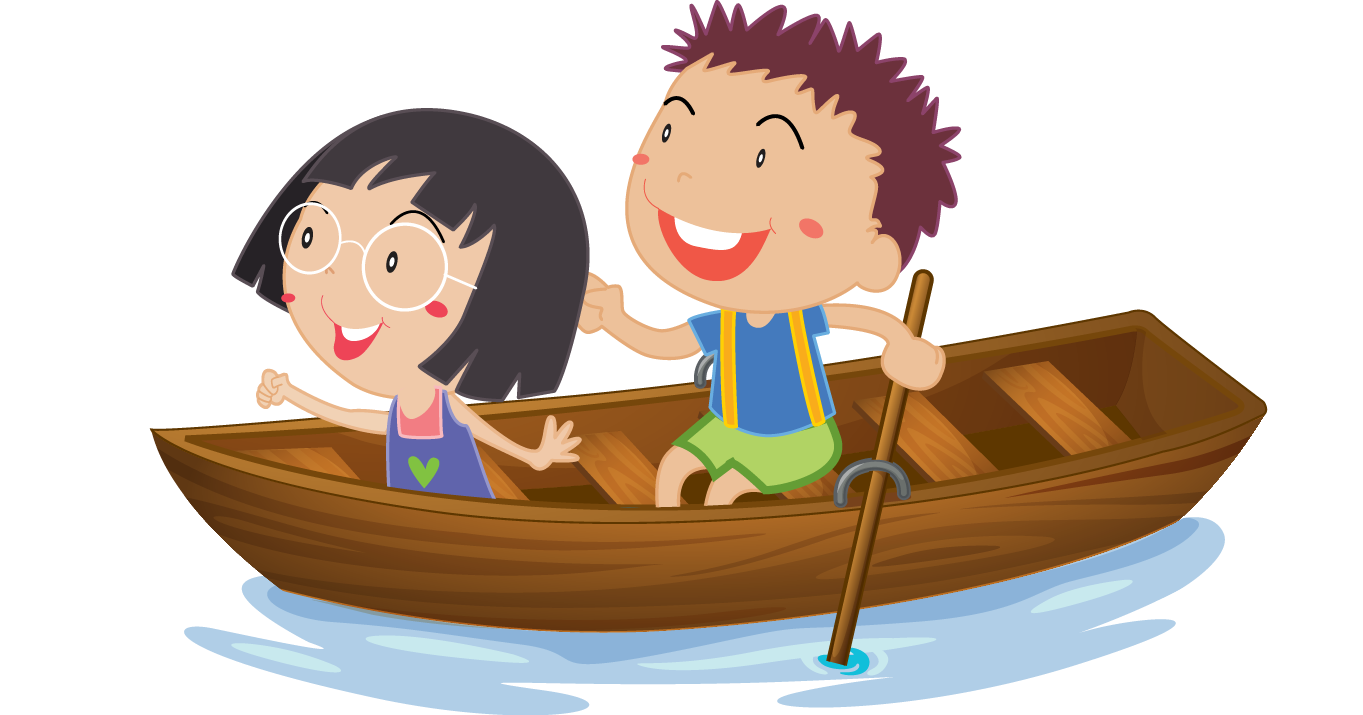 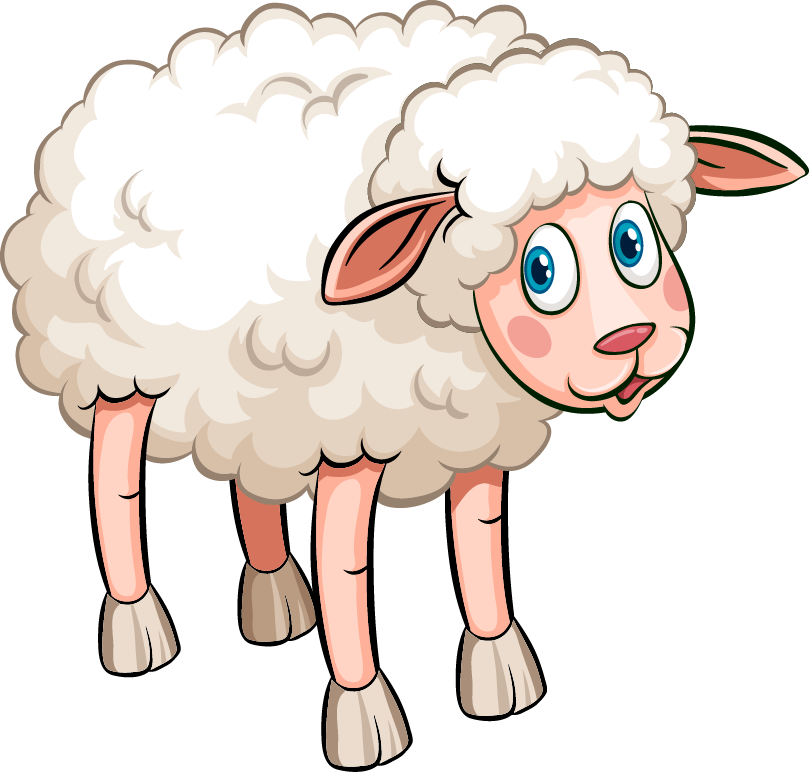 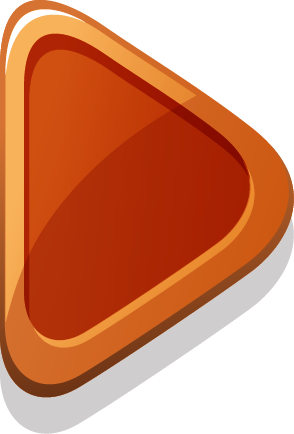 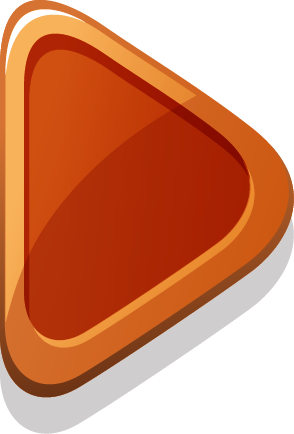 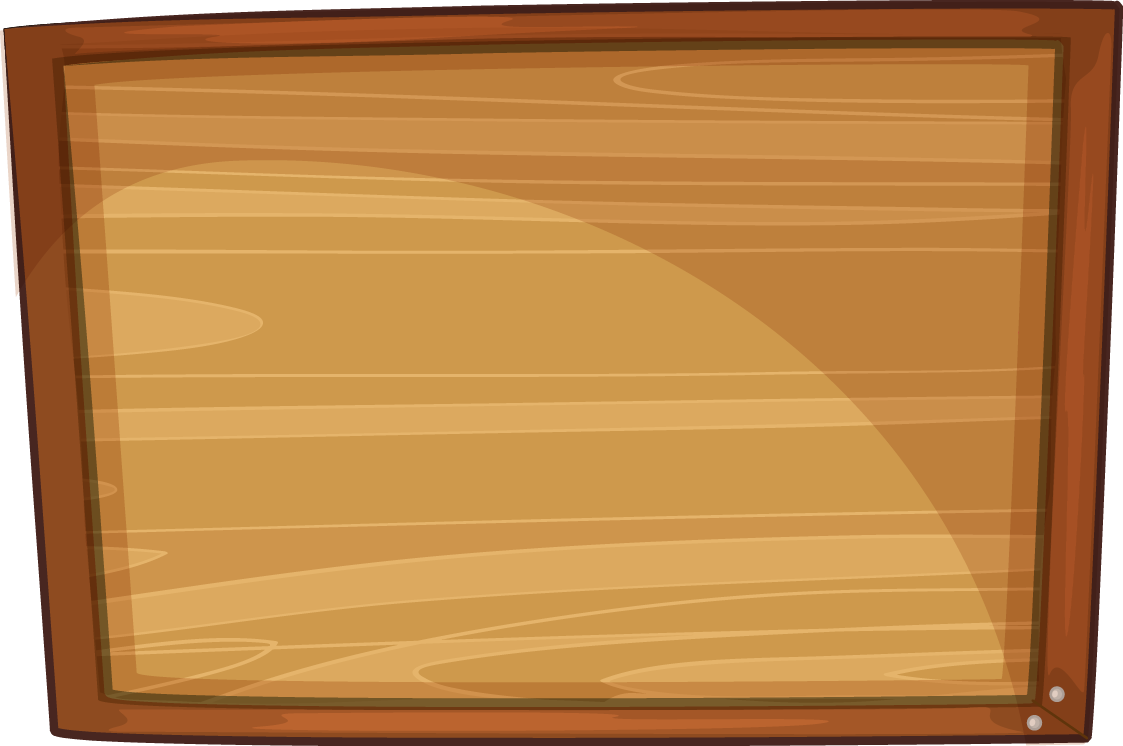 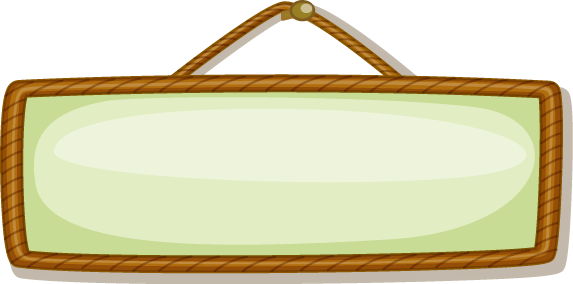 Câu hỏi
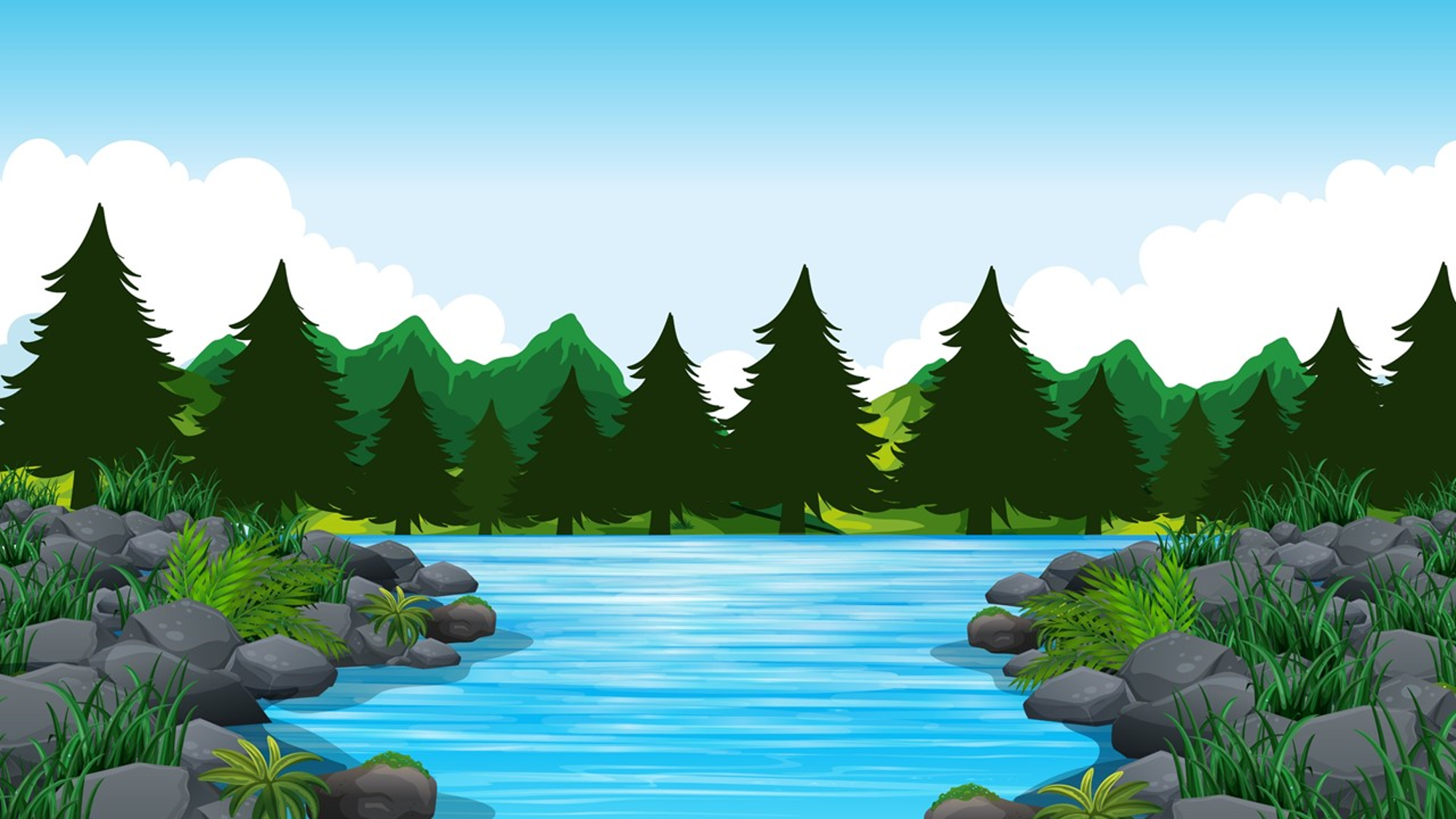 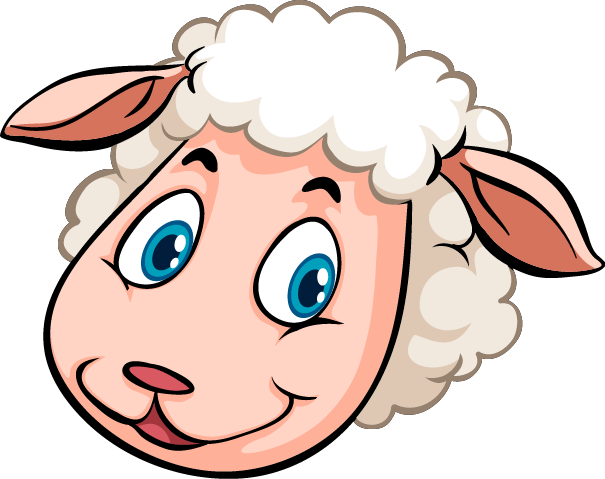 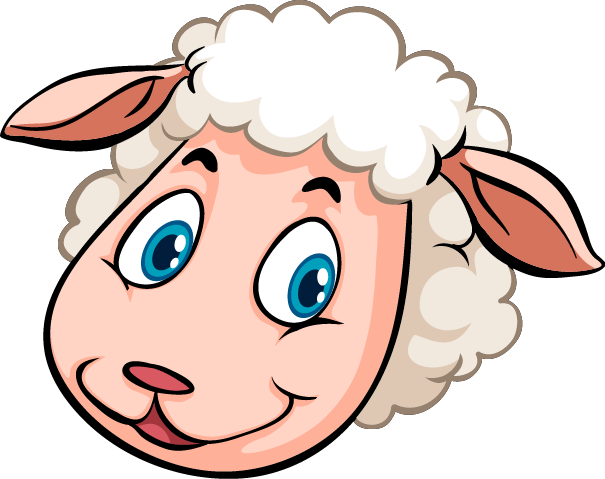 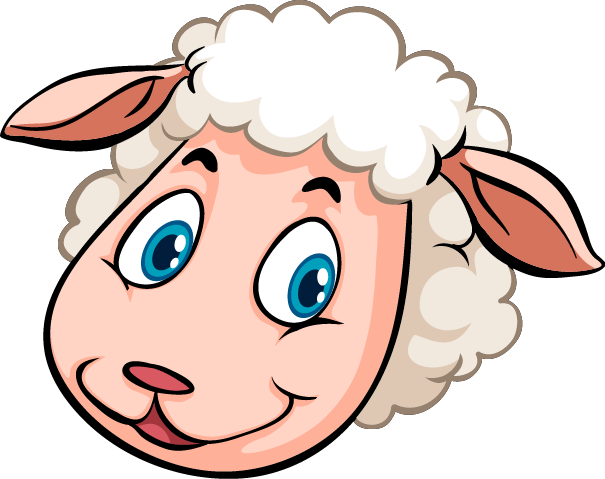 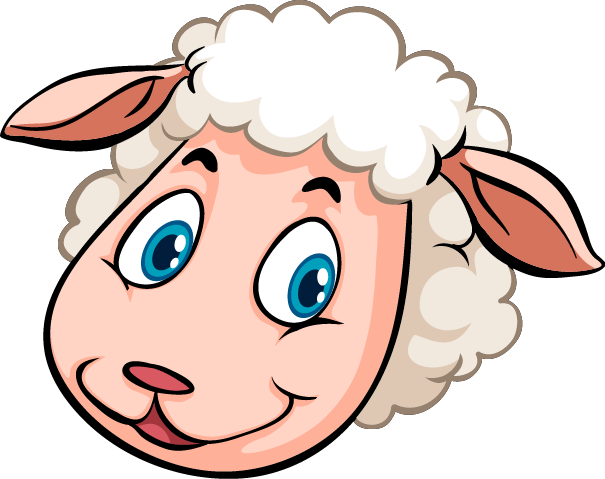 40 + 50 – 20 = ?
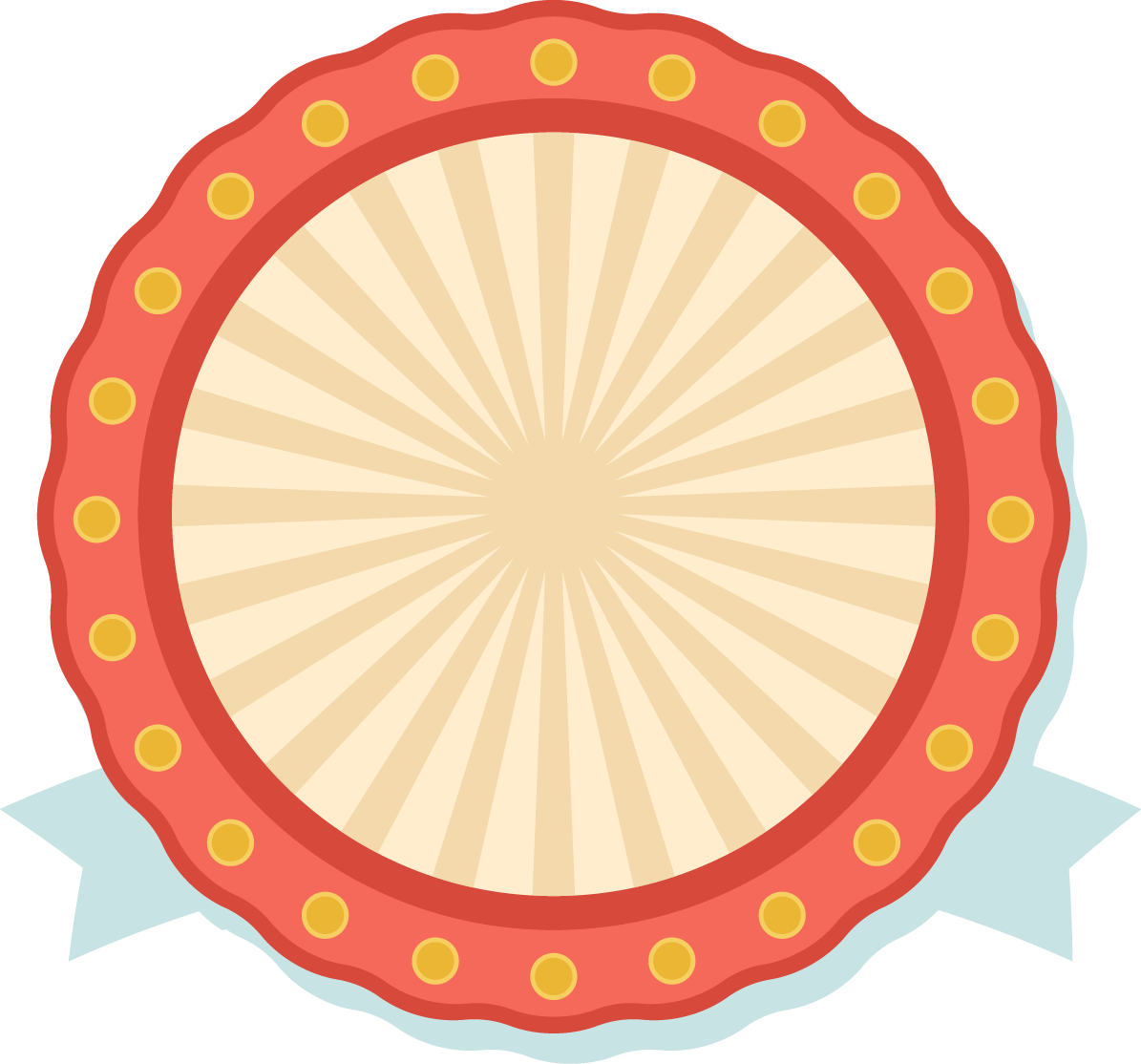 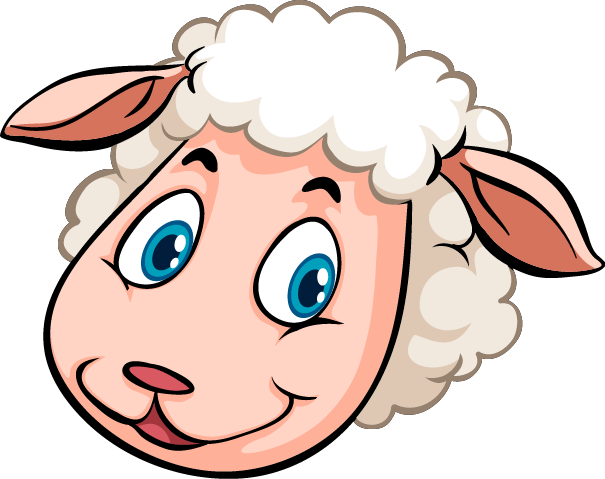 B. 90
A. 70
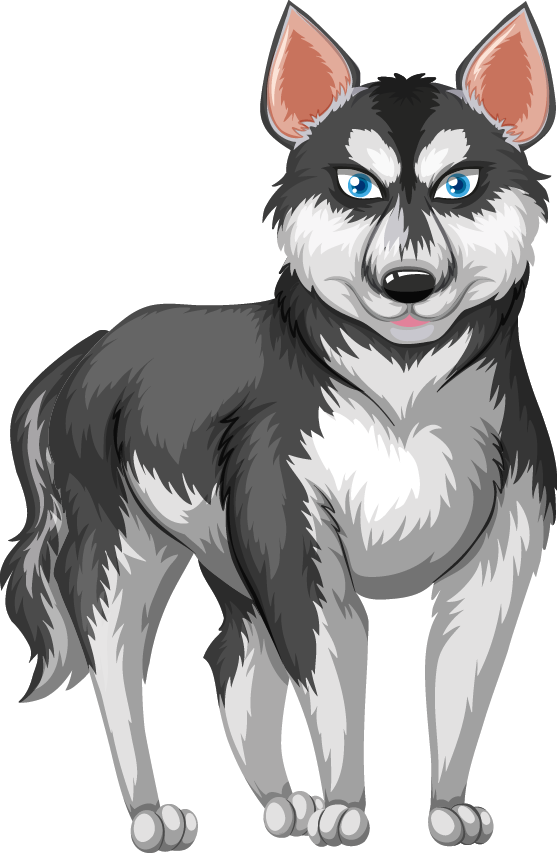 D. 30
C. 60
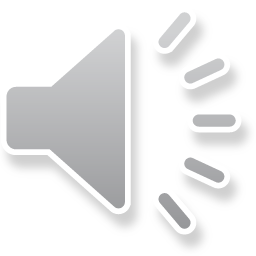 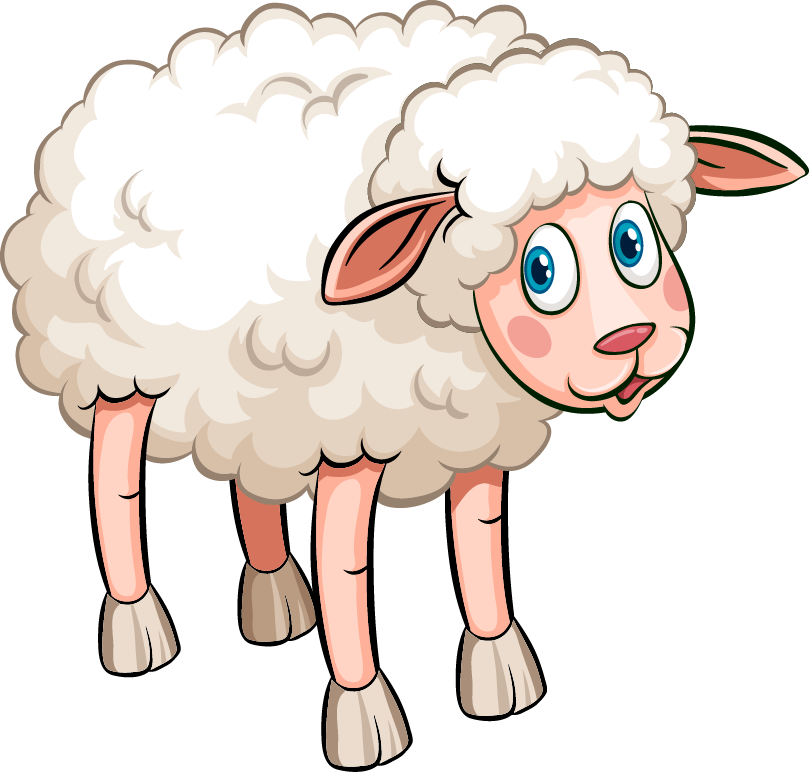 CHIẾN THẮNG
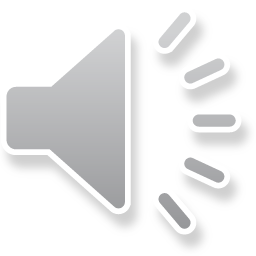 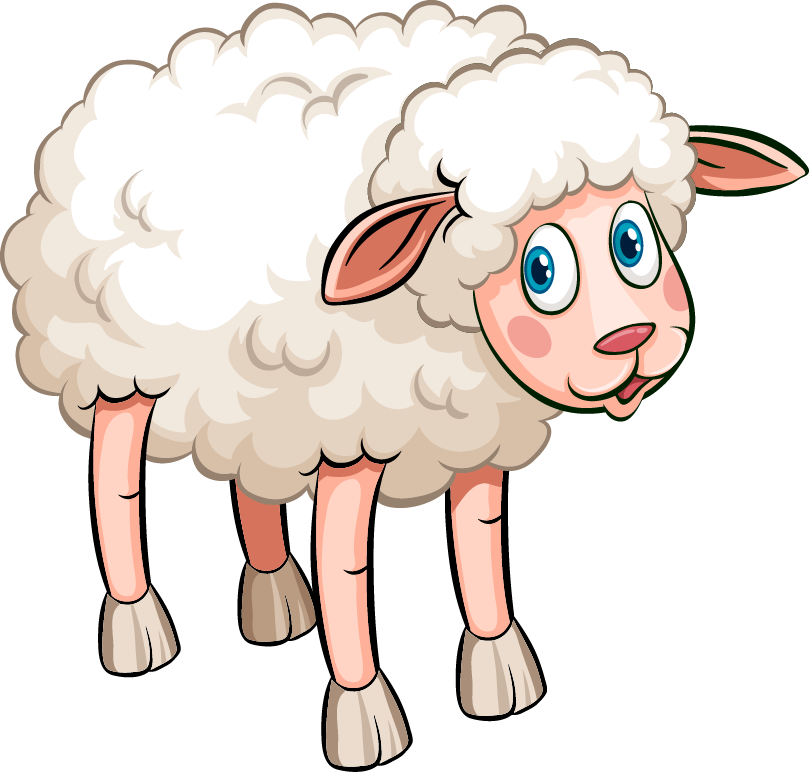 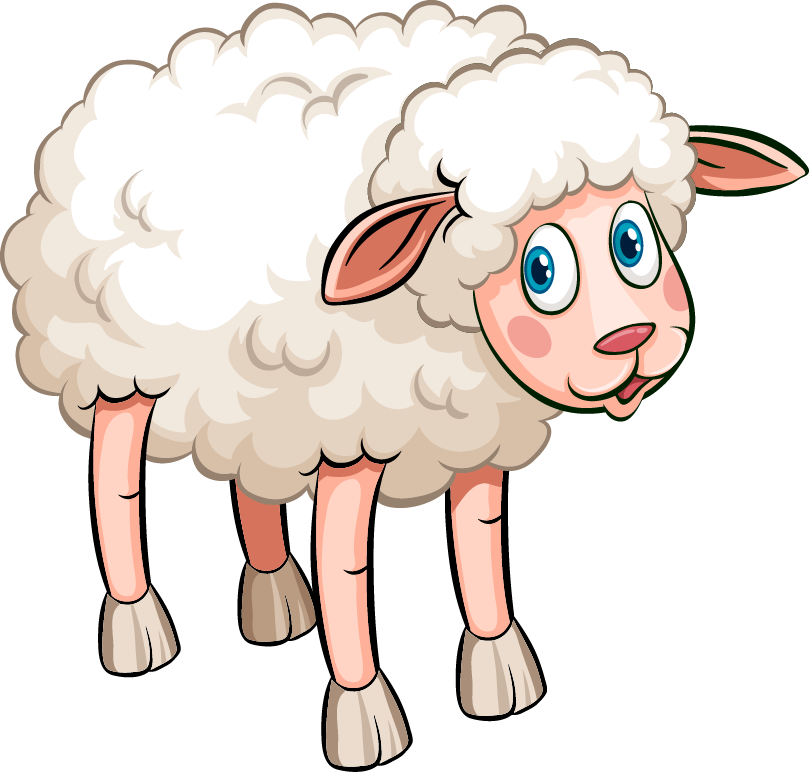 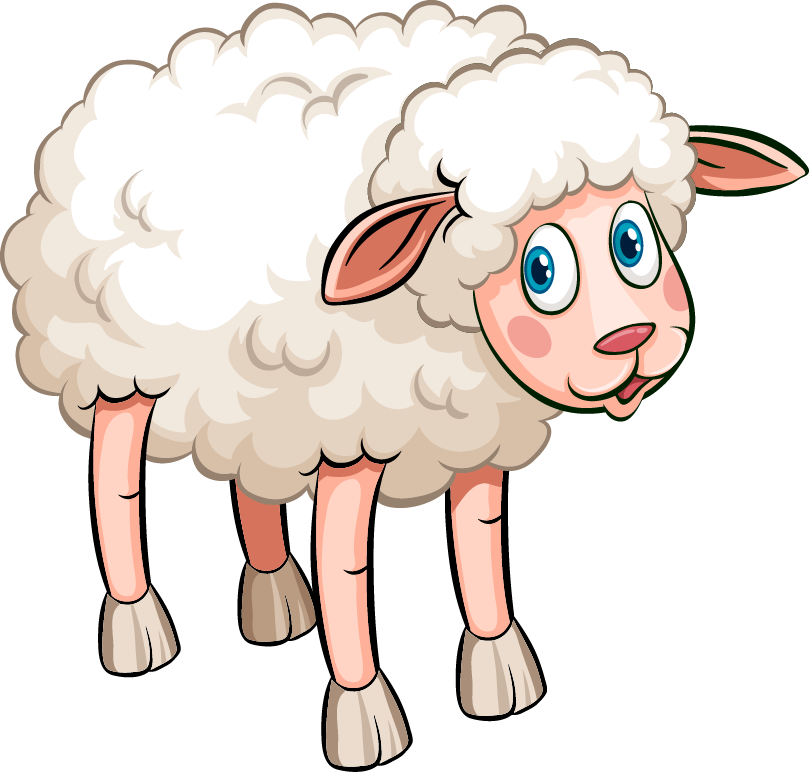 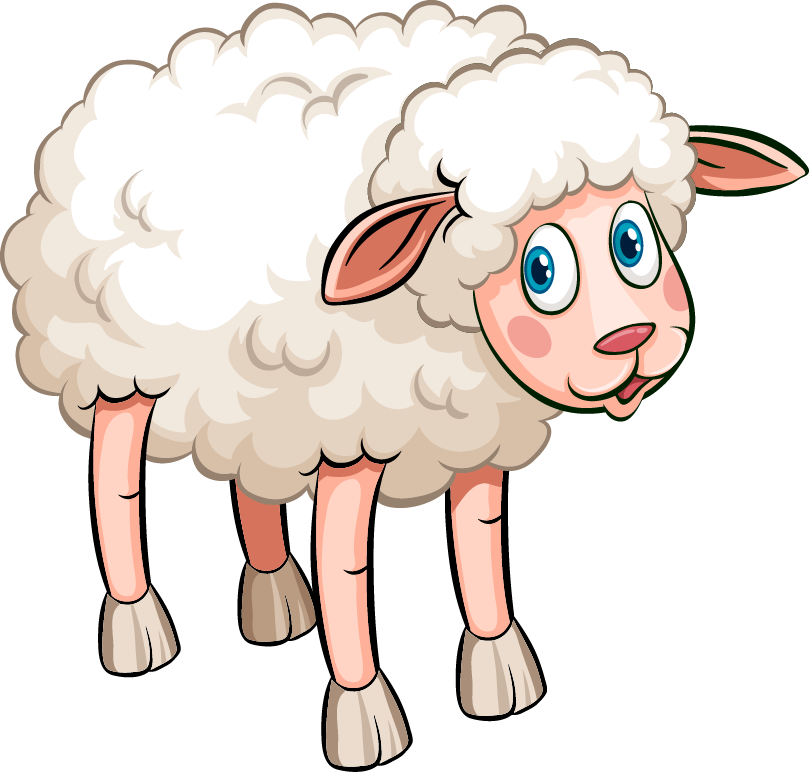 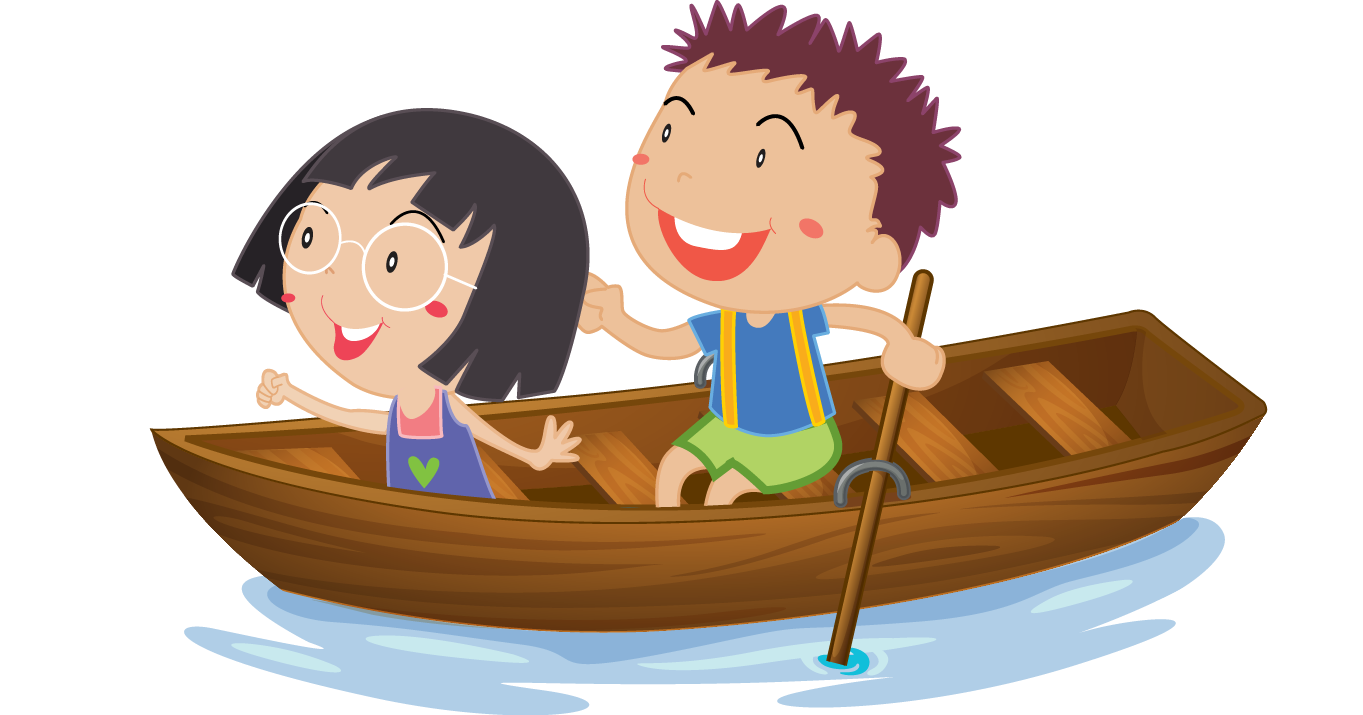 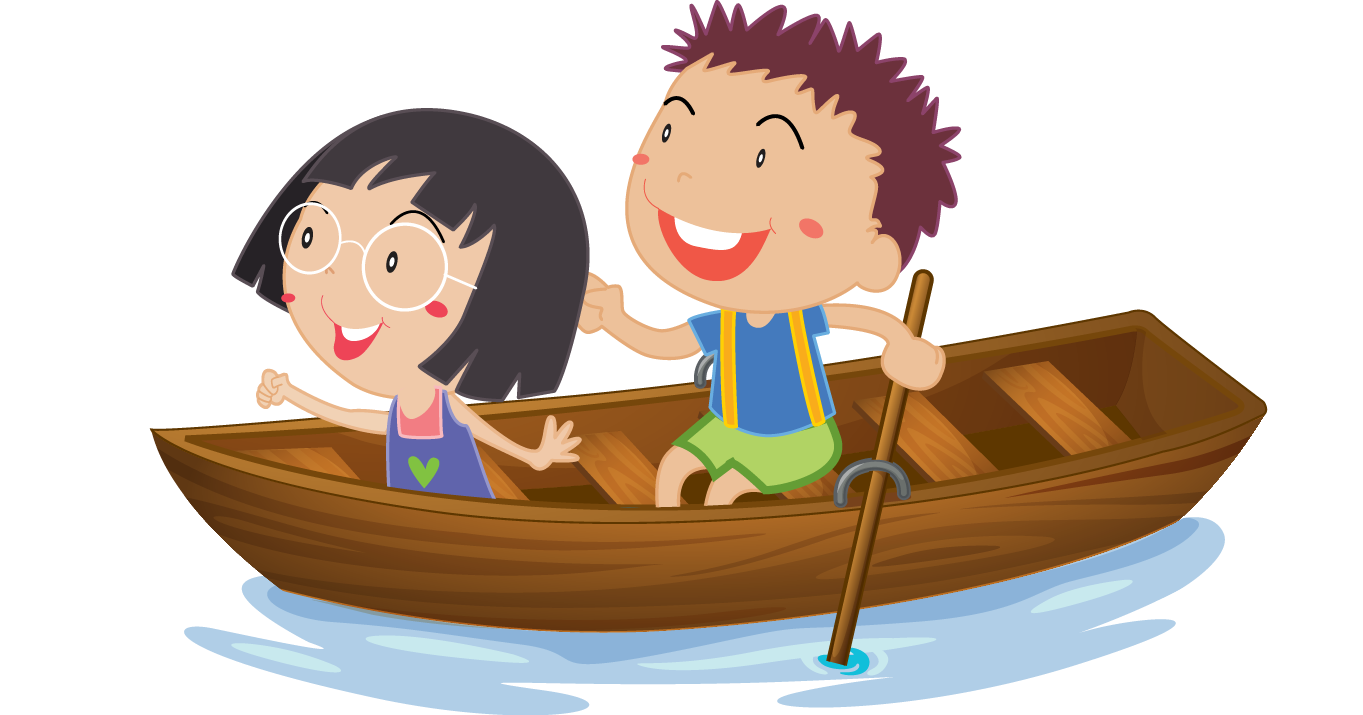 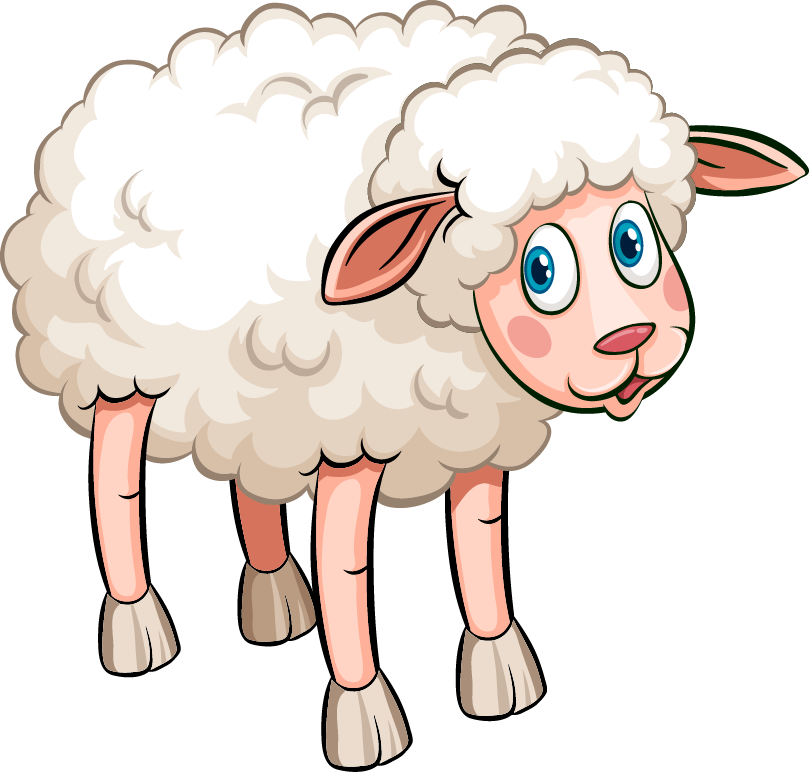 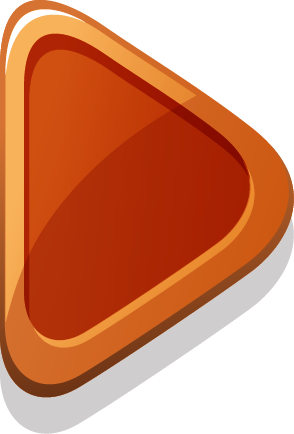 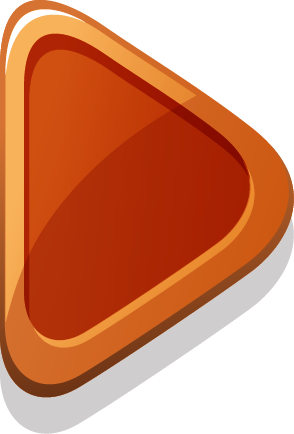 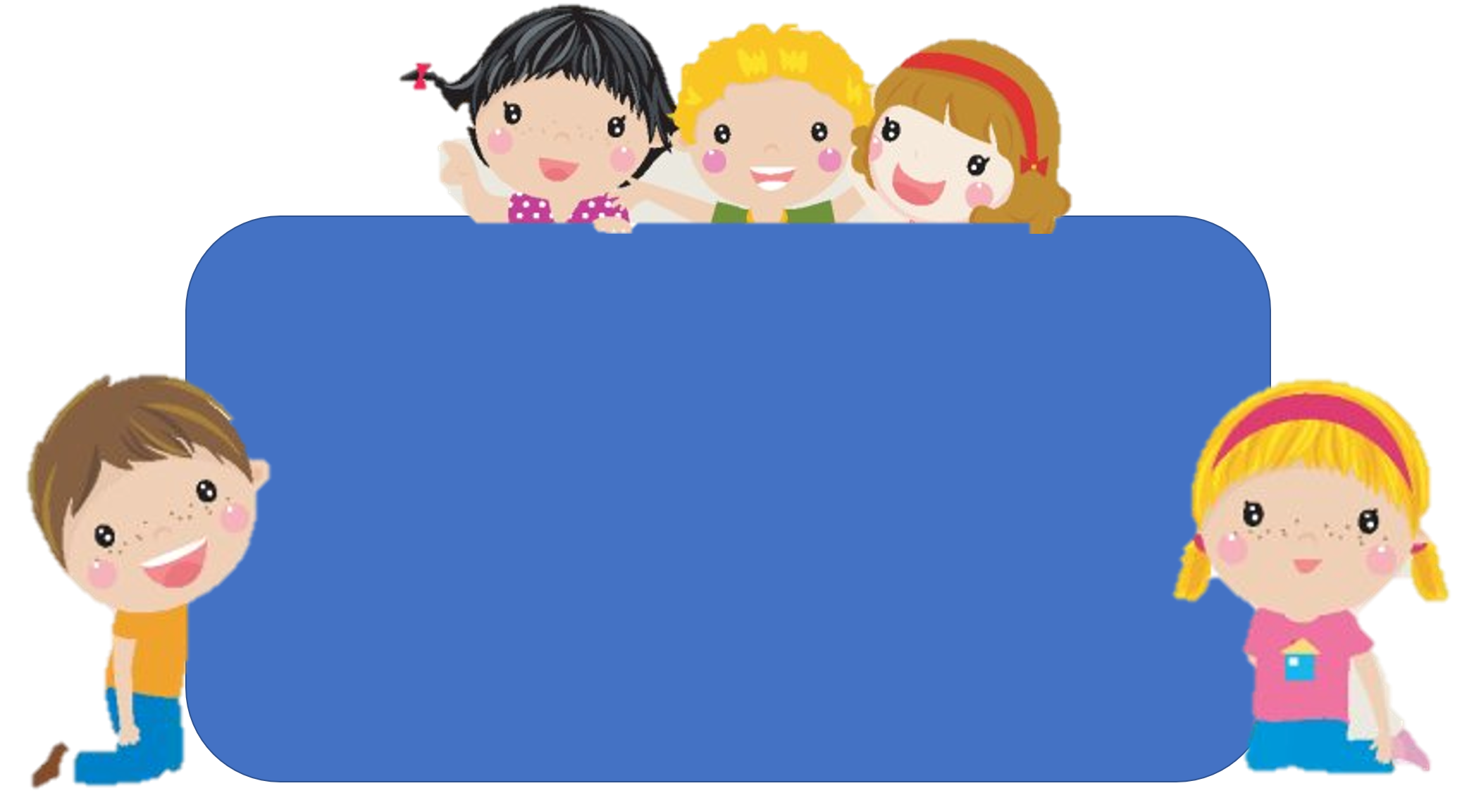 Em hãy chia sẻ những điều học được qua bài này.
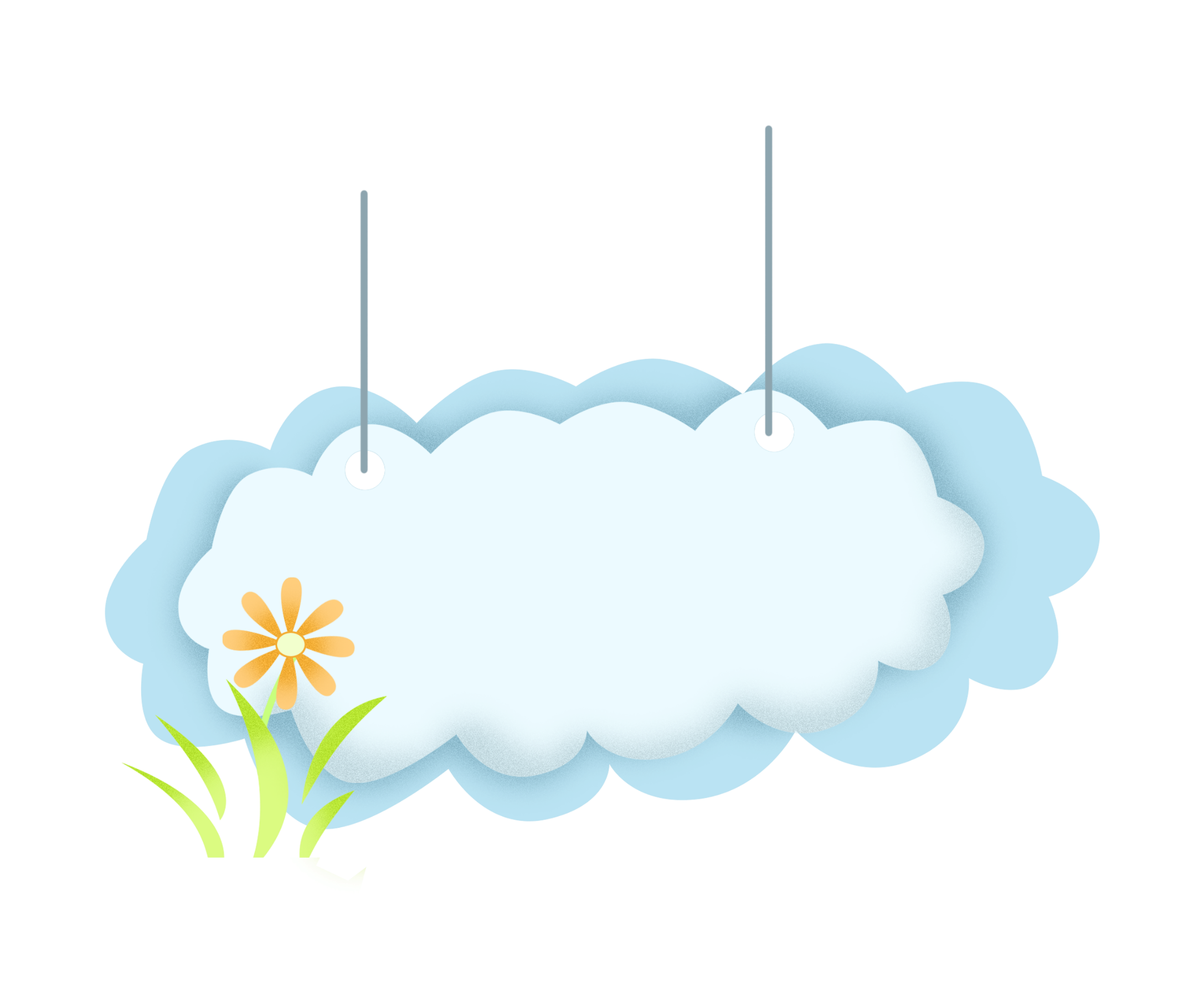 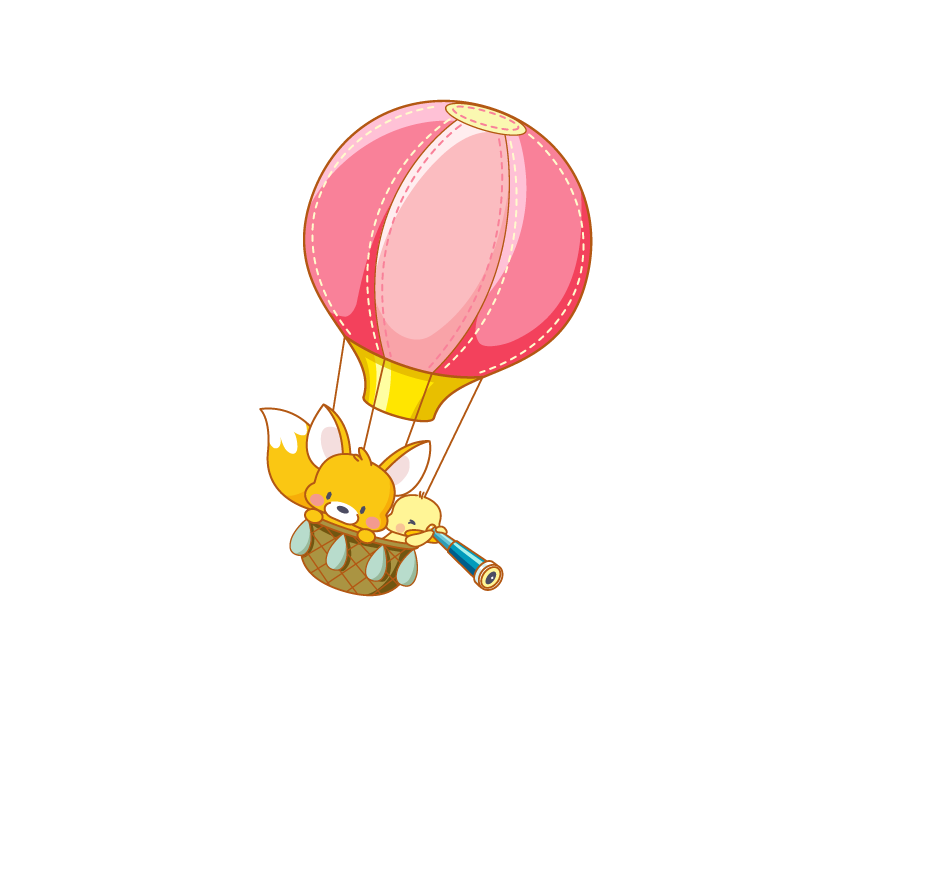 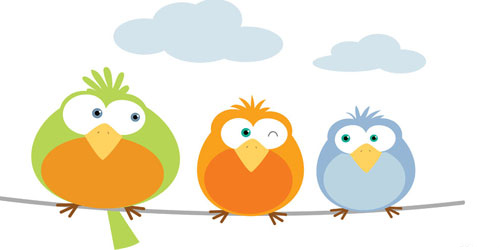 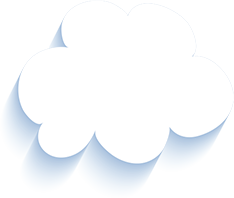 Tạm biệt và hẹn gặp lại 
các con vào những tiết học sau!
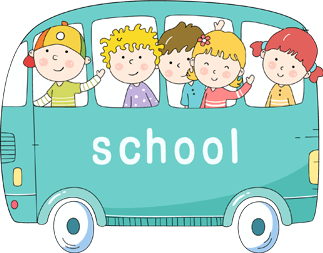 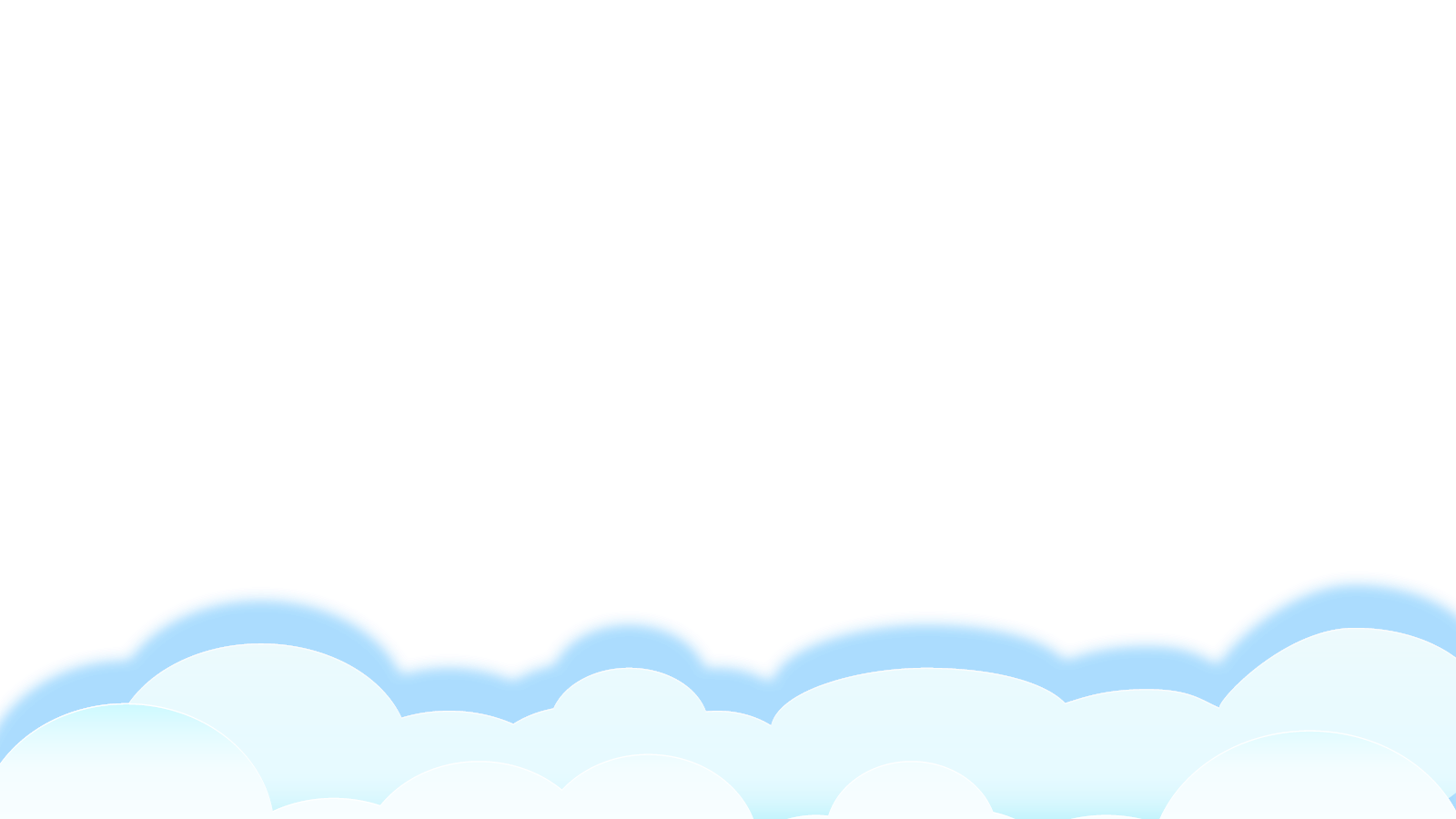